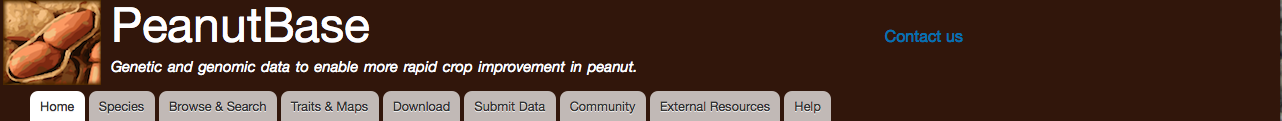 Introduction to PeanutBase
and call for community participation
Steven Cannon – Intro; accessing the genomes
Sudhansu Dash – Examples; MAS
Ethy Cannon – Contributing & integrating data

Interactive example by Vikas Belamkar (after IBP presentation)
  http://peanutbase.org/community - bottom of web page
[Speaker Notes: Title side]
Contributors to PeanutBase development

Iowa Statue University/PeanutBase
Julie Dickerson - lead PI
Sudhansu Dash - geneticist and computational biologist 
                                 (content developer and curatorial lead)
Ethy Cannon - bioinformatics engineer
Deepak Bitragunta - student programmer

USDA-ARS at Ames, IA
Steven Cannon - lead
Nathan Weeks - IT specialist and computational biologist
Scott Kalberer - curator
Jugpreet Singh - postdoc
Wei Huang - genome browser
Longhui Ren - gene model analysis
Vikas Belamkar - use cases; biological guidance

National Center for Genomic Resources/
Andrew Farmer – lead, Legume Information System
Alex Rice (alumnus) - phylogenetic tree viewer
Pooja E. Umale - database loading, scripting
Hrishikesh A. Lokhande - web development
Alan Cleary - web development, database loading, scripting
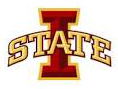 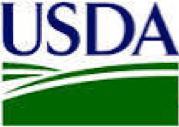 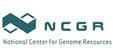 Why Iowa??
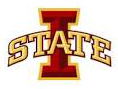 Why Iowa??

USDA-ARS projects: SoyBase, 
  Legume Information System
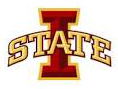 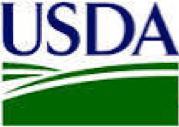 Why Iowa??

USDA-ARS projects: SoyBase, 
  Legume Information System

Also this legacy: George Washington Carver was trained at Iowa State College, 1891-1896: first black student and first black faculty
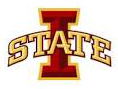 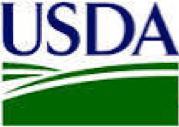 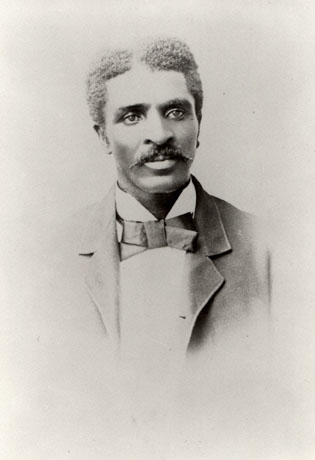 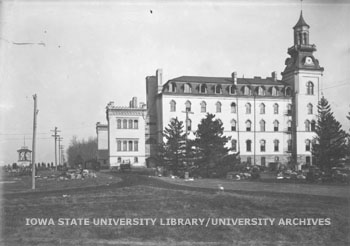 About PeanutBase:
Funded by The Peanut Foundation
In-kind contributions from ARS:
Legume Information System (http://legumeinfo.org),
SoyBase (http://soybase.org) 
many people in the Peanut 	Genomics Initiative (PGI)
Objective is to serve the peanut research community, and help make data from the PGI accessible and useful
We really want to make the resource as useful as possible; will need your expertise, help, and feedback
Next: A quick tour of a few features:
[Speaker Notes: Overview and whom it is meant for: 2 slides]
The A. duranensis and A. ipaensis genomes are available ...
and big: 1.1 and 1.4 billion bases; ~100 million / chrom.
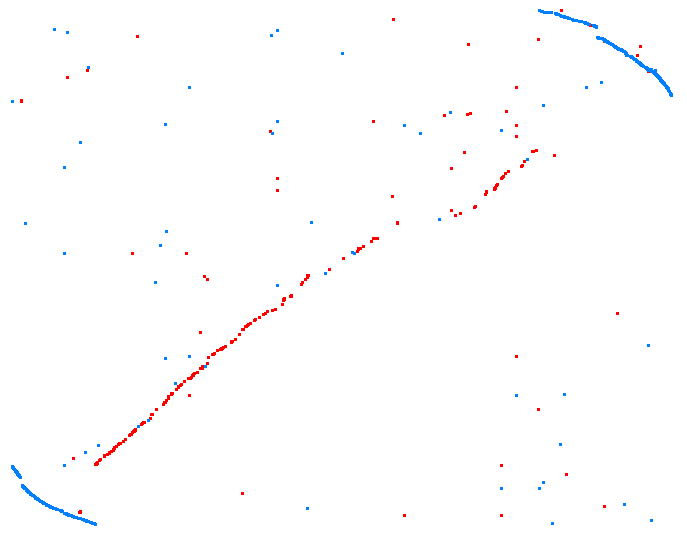 Ara. duranensis A01
Ara. ipaensis B01
Accessing the genomes and genes:
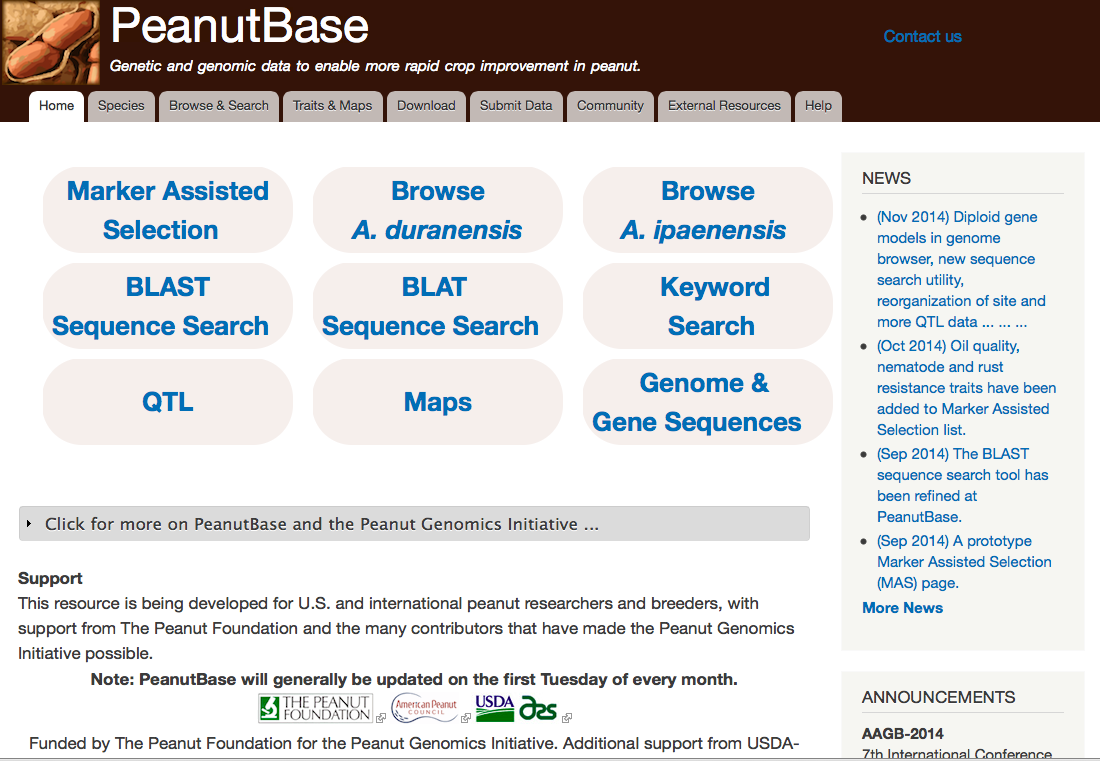 Accessing the genomes and genes. Example: BLAT
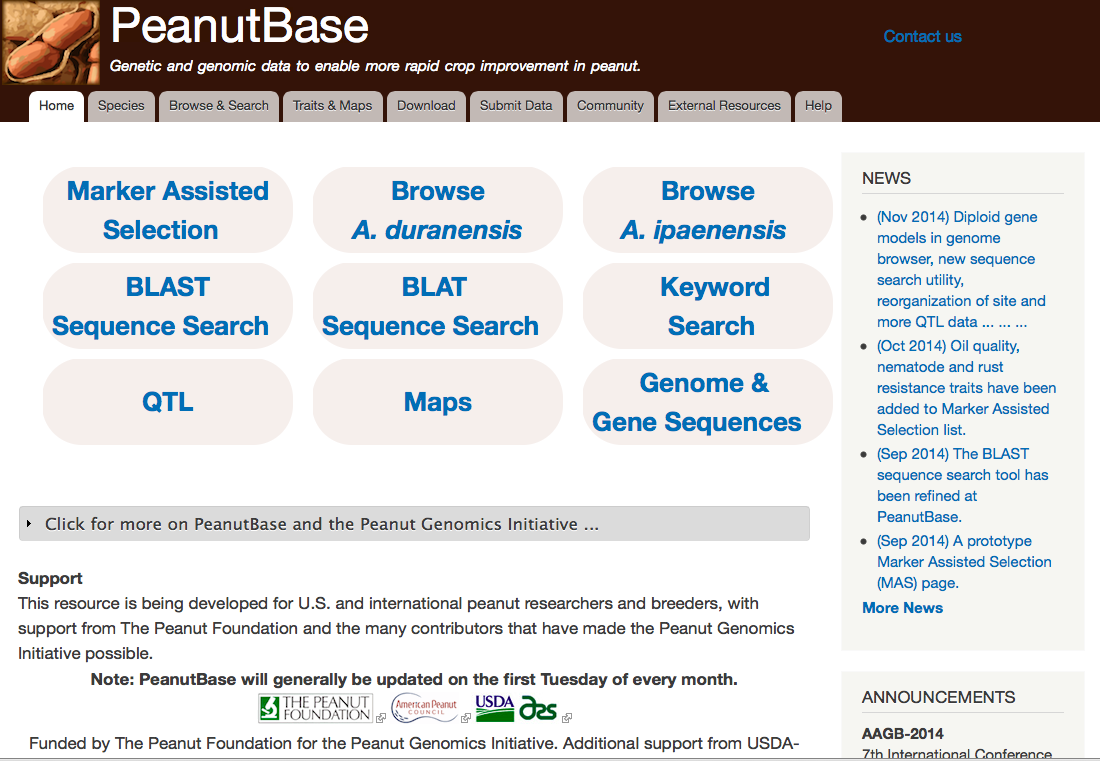 Accessing the genomes and genes. Example: BLAT
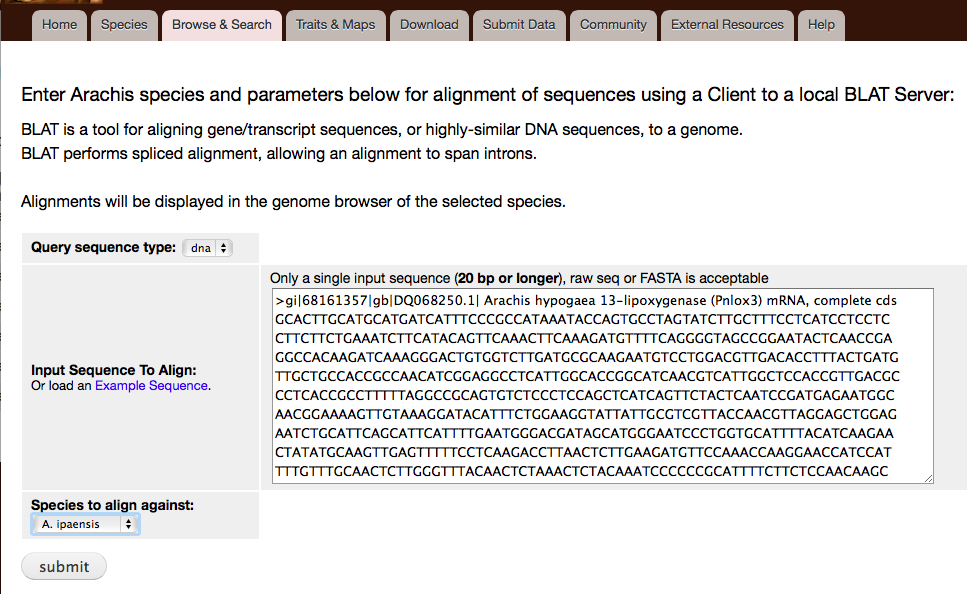 … The BLAT hits on A. ipaensis: genome overview
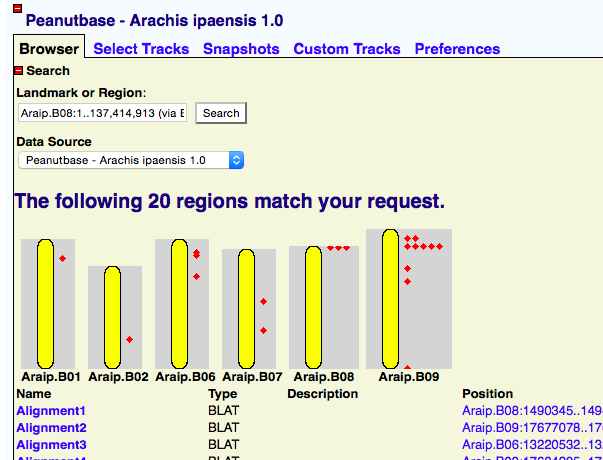 … takes us to the A. ipaensis browser (GBrowse)

	Select tracks
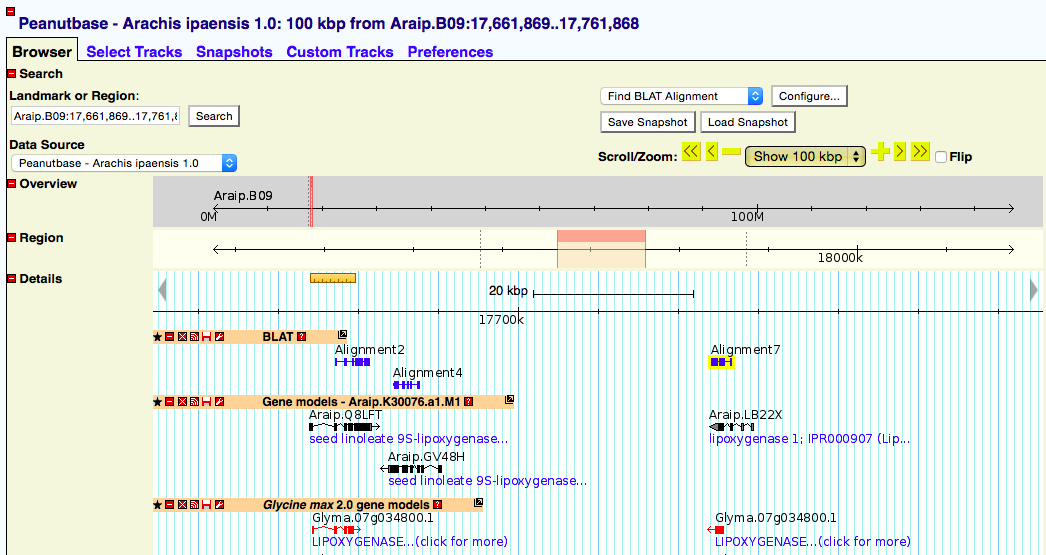 … takes us to the A. ipaensis browser (GBrowse)

	Learn about tracks (“?”), download, configure
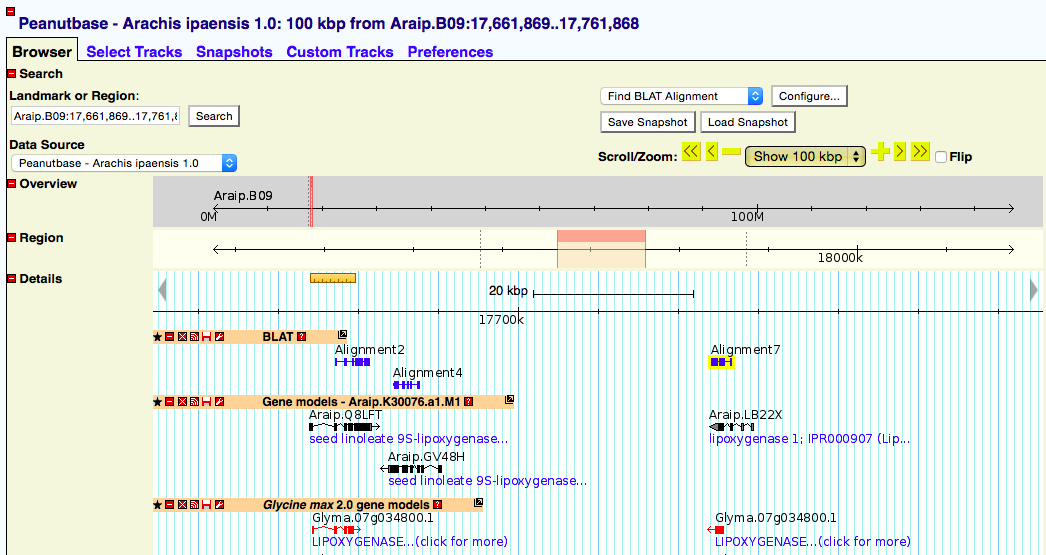 … takes us to the A. ipaensis browser (GBrowse)

	Navigate, zoom, slide
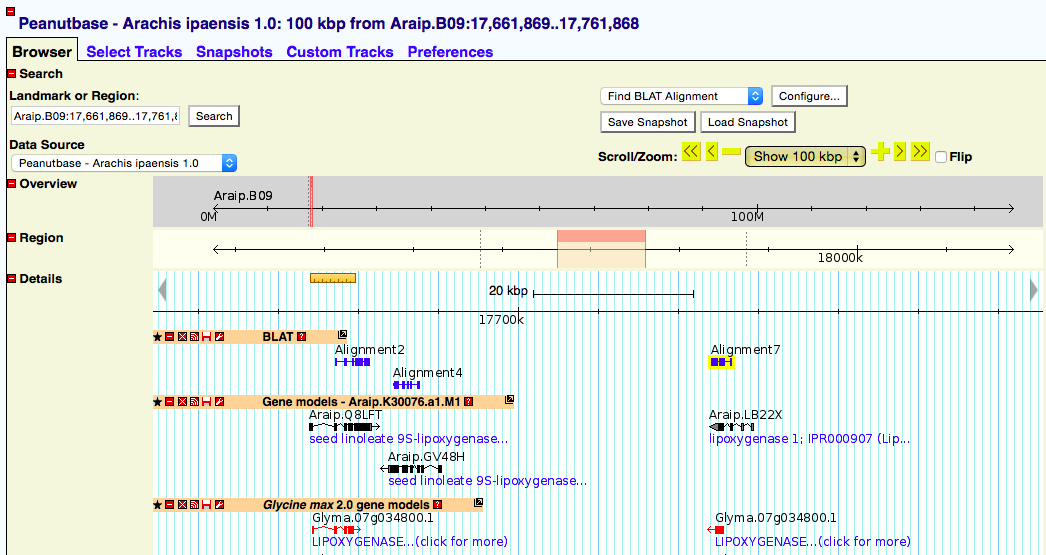 … takes us to the A. ipaensis browser (GBrowse)

	Additional tools: download; search again
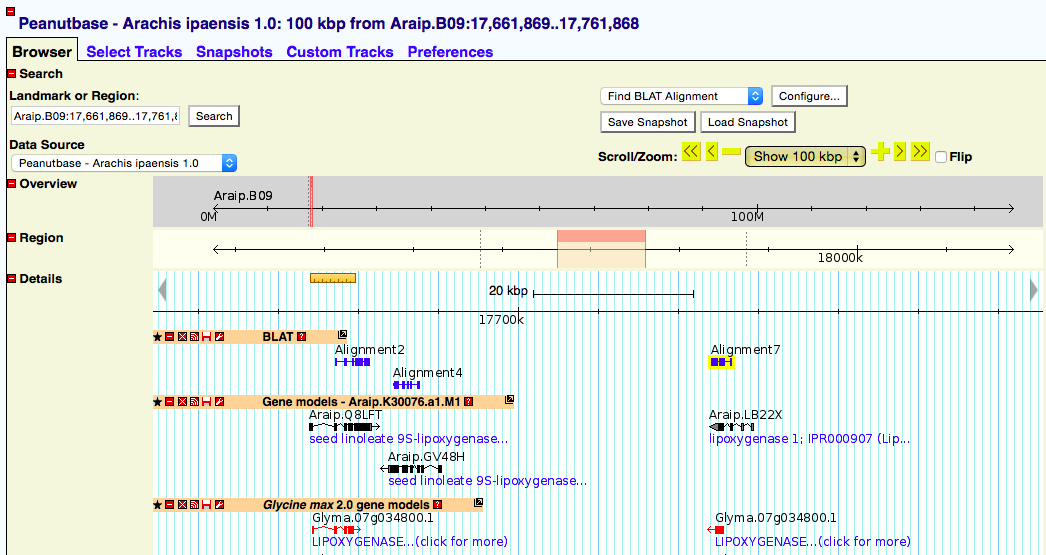 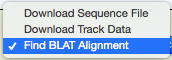 Peanut gene models
.M1 = Maker annotation 1
Soybean gene models: often provide clues
… takes us to the A. ipaensis browser (GBrowse)

	A new track: markers
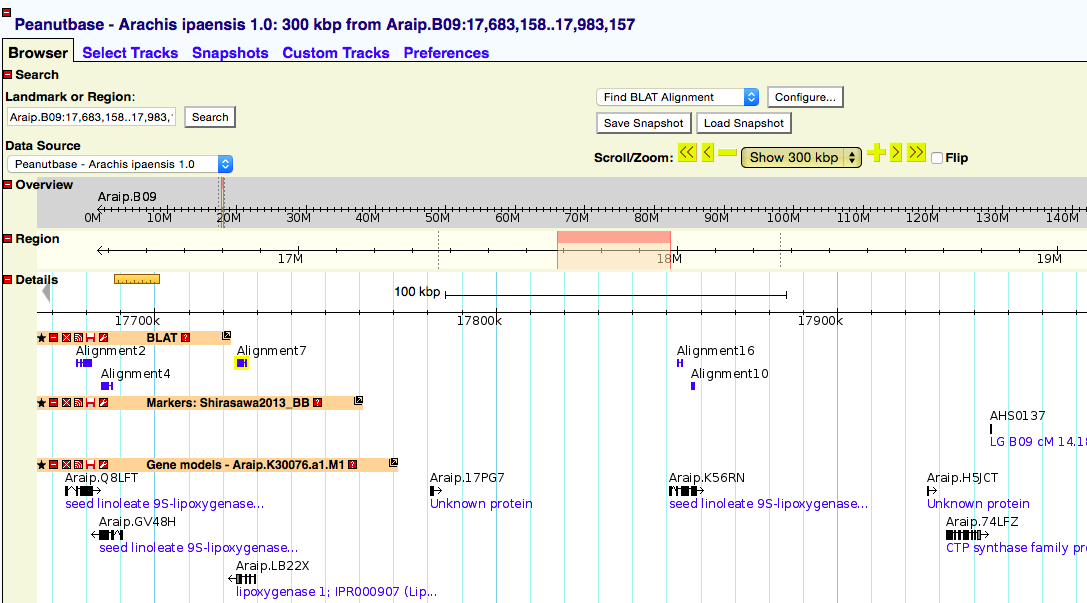 added a new 
marker track
A full chromosome in the A. ipaensis browser
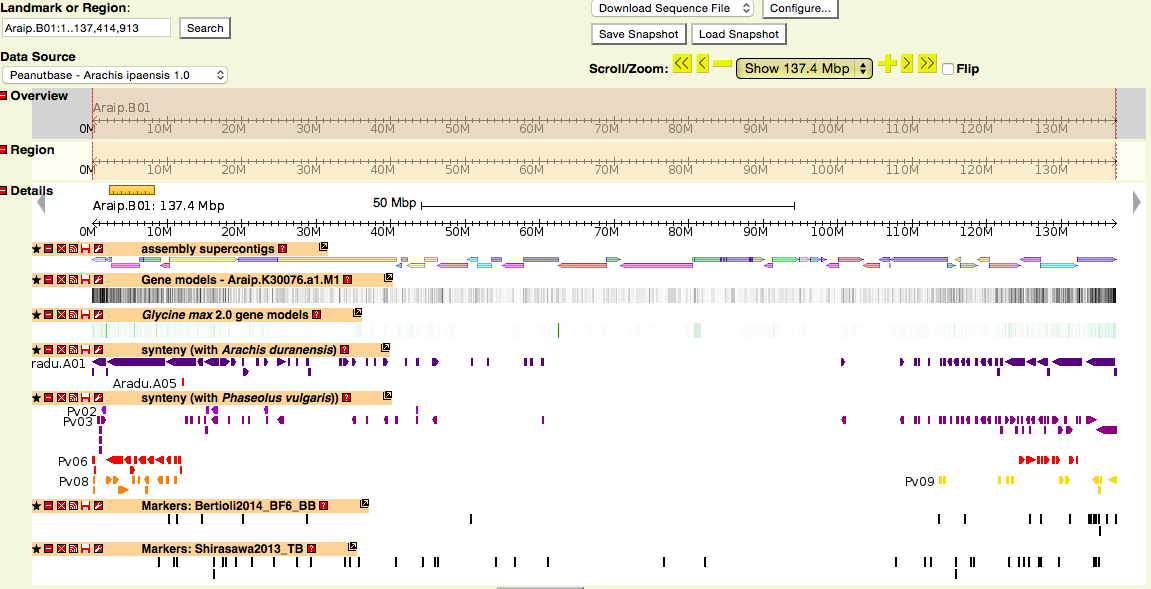 Scaffolds
Genes
Correspondences with …
A. duranensis
common bean
Markers
Or: download the full genomes or gene predictions
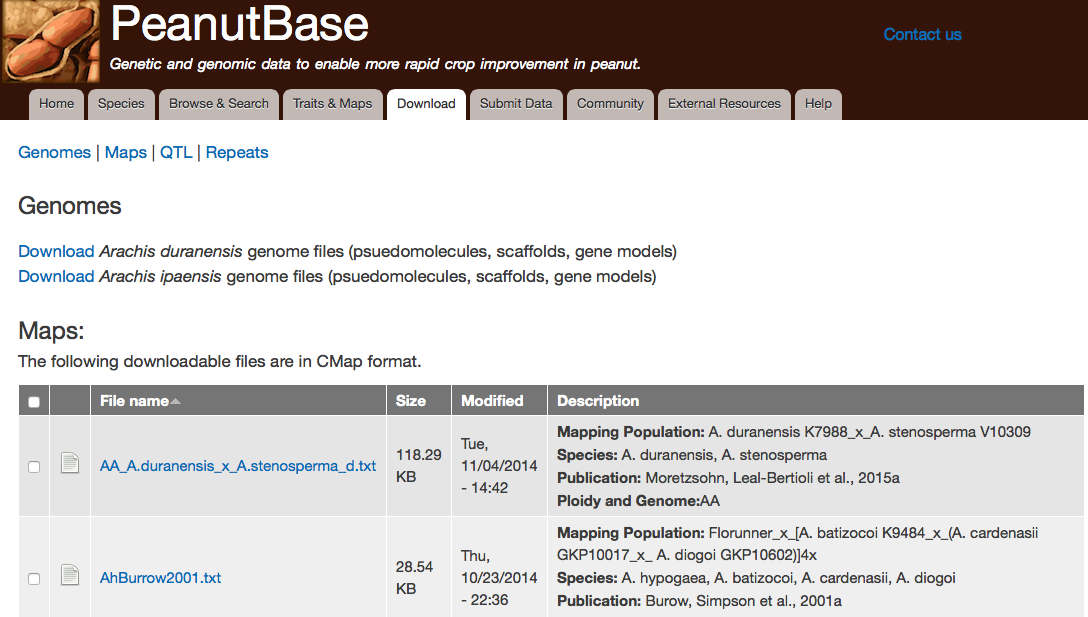 Or: download the full genomes or gene predictions
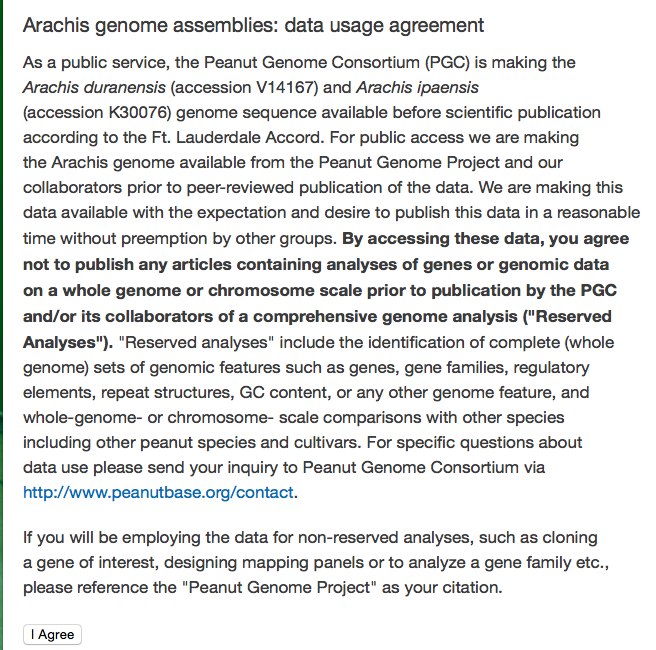 Basically: please use this data, but don’t scoop the PGC on major genome-scale analyses. Contact us if you have questions.
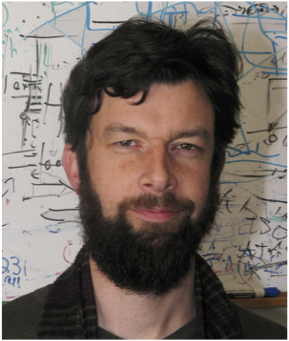 Or: download the full genomes or gene predictions
Andrew Farmer (NCGR)
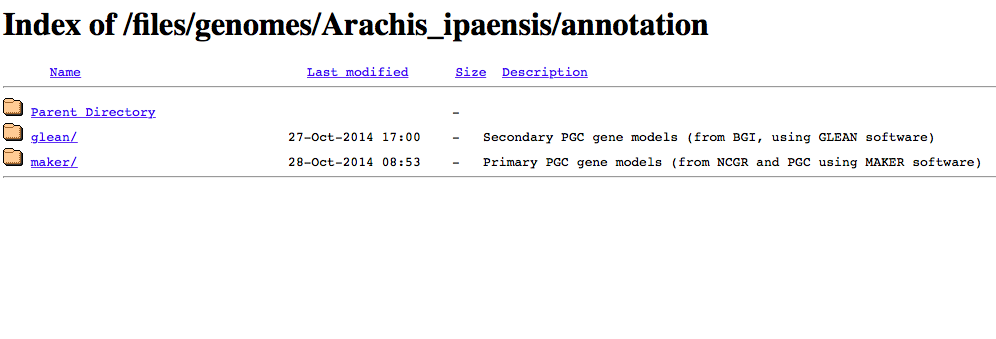 BGI
NCGR
Some projects in the coming year:
Tetraploid genome assembly and annotation with the PGI
Helping handle RIL GBS analysis (Holbrook, Guo et al.)
Adding and further linking in markers and maps
Many more QTLs, markers for important traits - with you
Working towards integration with breeder tools in IBP
[Speaker Notes: Overview and whom it is meant for: 2 slides]
PeanutBase is a community resource. We want to hear from you how we can meet your needs. 
Services:
Curate *data (QTL, maps, markers, traits) from significant publications
Work with authors to prepare their data for inclusion at PeanutBase (before or after publication).
Deploy and develop modules for important types of data (e.g. QTL, maps, markers, traits)
Marker-assisted selection pages with help from experts in the community
Next:
Sudhansu: two examples, and some new features
Ethy: pulling everything into a common framework; how you can help
Sudhansu Dash – Lead curator
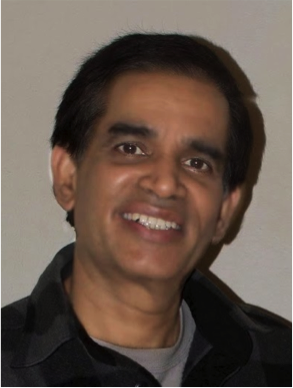 Geneticist & Computational Biologist
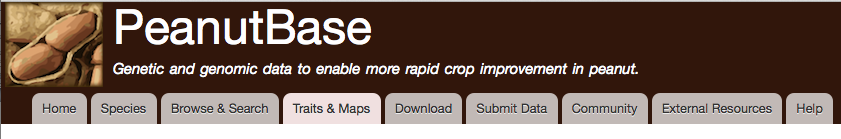 What we are striving for:
Seamless Integration:Traits, Maps, Markers, Genome, Genes, Orthologs, Annotations, etc.
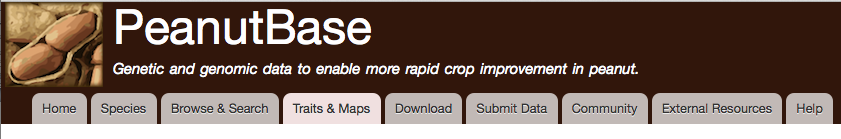 What we are striving for:
Seamless Integration:Traits, Maps, Markers, Genome, Genes, Orthologs, Annotations, etc.
Genetic features should be well connected with sequence- based features
Examples
Start from a sequence
Start from a mapped trait
Using the Marker-Assisted Selection pages
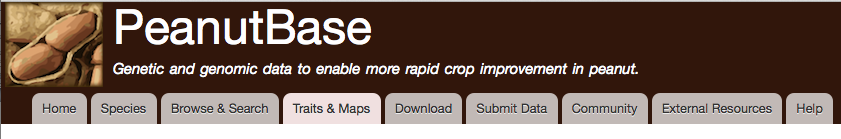 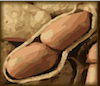 Example 1: Start from a sequence
You are interested in soil salinity and it is not well studied in peanut
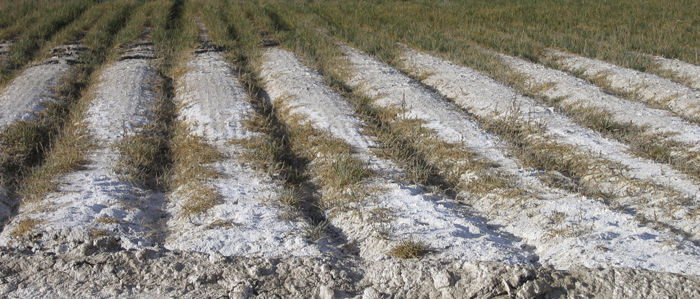 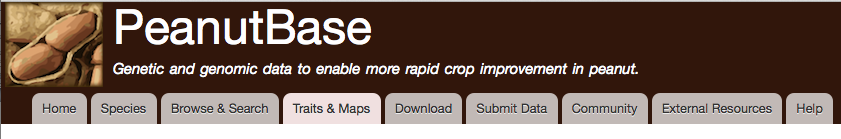 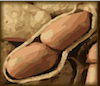 Salinity affected land: 
http://salinityforum2014.ucr.edu/
Example 1: Start from a sequence
Start: a sequence known in Medicago truncatula: 
A candidate  gene shows expression response in 6 hrs.
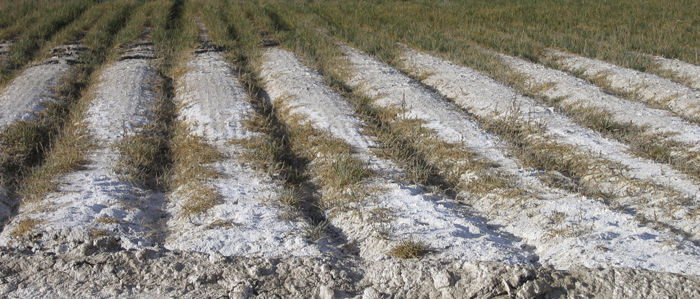 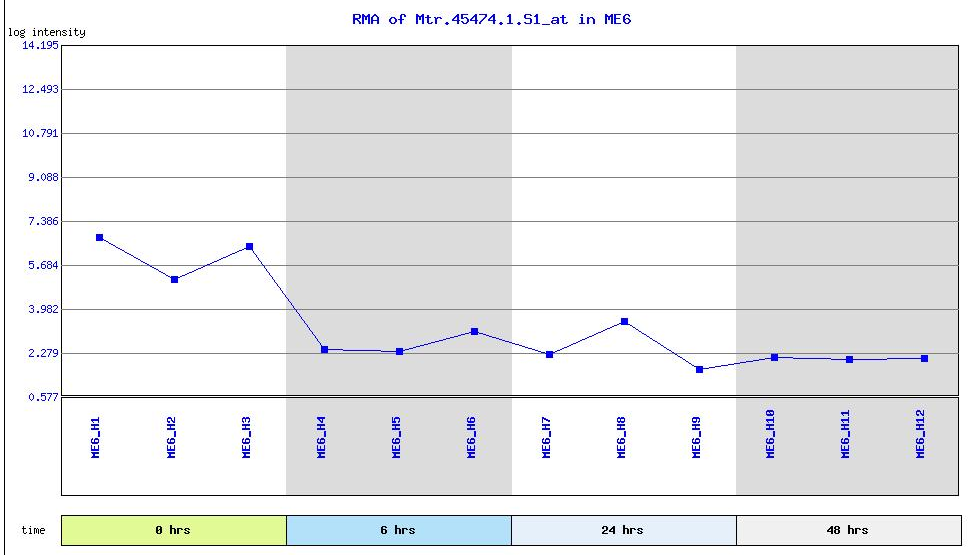 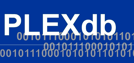 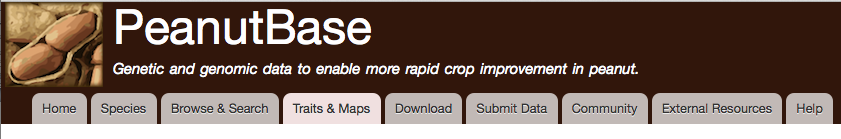 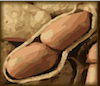 Salinity affected land: 
http://salinityforum2014.ucr.edu/
Example 1: Start from a sequence
Start: a sequence known in Medicago truncatula: 
A candidate  gene shows expression response in 6 hrs.
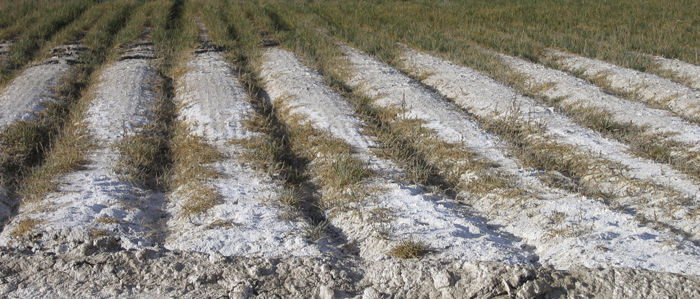 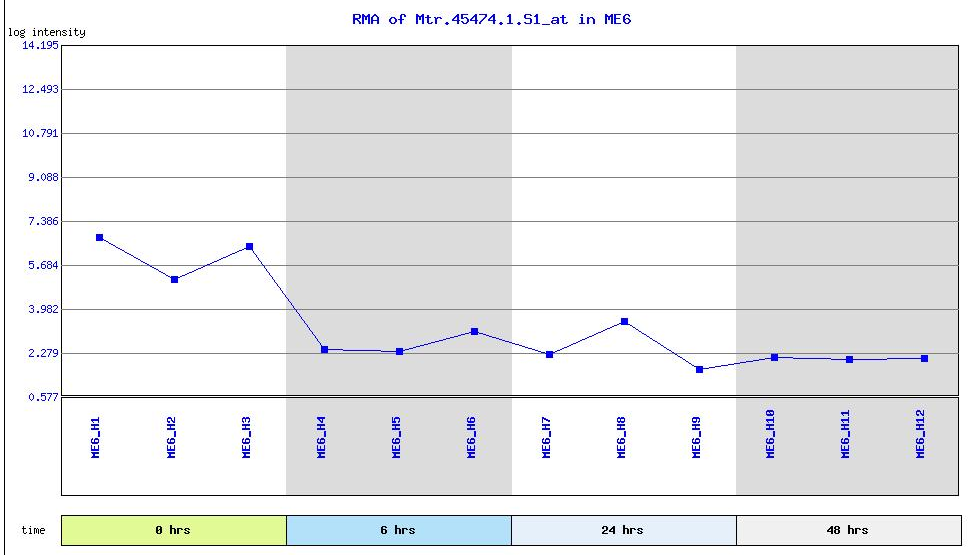 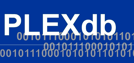 >Mtr.45474.1.S1_at affx|TC99732 | Down in salt stress
ataacacaaacagtgcaacagcaacatcaactgcaacgactattactagtgcaccctcaa
gctcaacggtttcaagaattgttcttttacttttgagggtgttaacttttgtgtttcttc
tcattgctctcatagtcattgtcttaaccaaggaaactttagagacaagttttggtgaat
cggaaattaagttcaacgatatccatgcttttcgatacatgatctccacaatagtaattg
ggtttgcatacaaccttcttcaaatggcactttcaattttcaccgtggtctcaggaaatc
gtgtattaagtggtgatggaggctatatgtttgatttttttggtgacaagattatatcat
actttctactttccggttcagctgctggatttggtgcatcagaagatctacatagaatct
tcaaagcaggagaattgcctttaaactcattctttggaaaggctaatgcctcaactagcc
ttcttcttttaggatttctaactacagcaatagcttcaattttcacttcatttgctttgc
caagaagagctaaatagcattaattttcacttcatttgcttaaatgaaagctttgttgta
tgcacaaaatgatttattctctaat
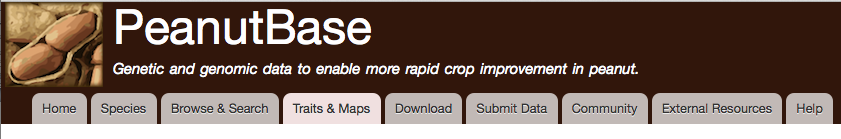 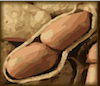 Salinity affected land: 
http://salinityforum2014.ucr.edu/
Example 1: Start from a sequence
BLAST sequence search with the Medicago sequence
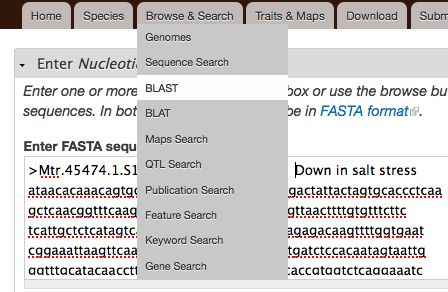 >Mtr.45474.1.S1_at affx|TC99732 | Down in salt stress
ataacacaaacagtgcaacagcaacatcaactgcaacgactattactagtgcaccctcaa
gctcaacggtttcaagaattgttcttttacttttgagggtgttaacttttgtgtttcttc
tcattgctctcatagtcattgtcttaaccaaggaaactttagagacaagttttggtgaat
cggaaattaagttcaacgatatccatgcttttcgatacatgatctccacaatagtaattg
ggtttgcatacaaccttcttcaaatggcactttcaattttcaccgtggtctcaggaaatc
gtgtattaagtggtgatggaggctatatgtttgatttttttggtgacaagattatatcat
actttctactttccggttcagctgctggatttggtgcatcagaagatctacatagaatct
tcaaagcaggagaattgcctttaaactcattctttggaaaggctaatgcctcaactagcc
ttcttcttttaggatttctaactacagcaatagcttcaattttcacttcatttgctttgc
caagaagagctaaatagcattaattttcacttcatttgcttaaatgaaagctttgttgta
tgcacaaaatgatttattctctaat
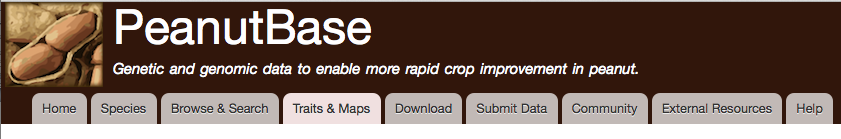 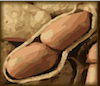 Example 1: Start from a sequence
BLAST search result:  A match in Chrom.  A04 
(in diploid A. duranensis)
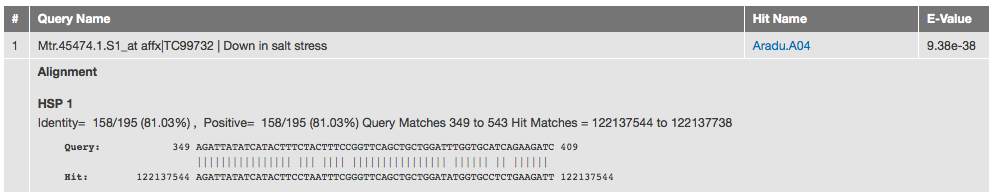 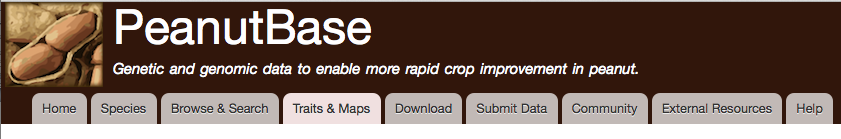 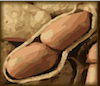 Example 1: ... Match found. Go to ...
BLAST search result:  A match in Chrom.  A04  
... links to genome browser
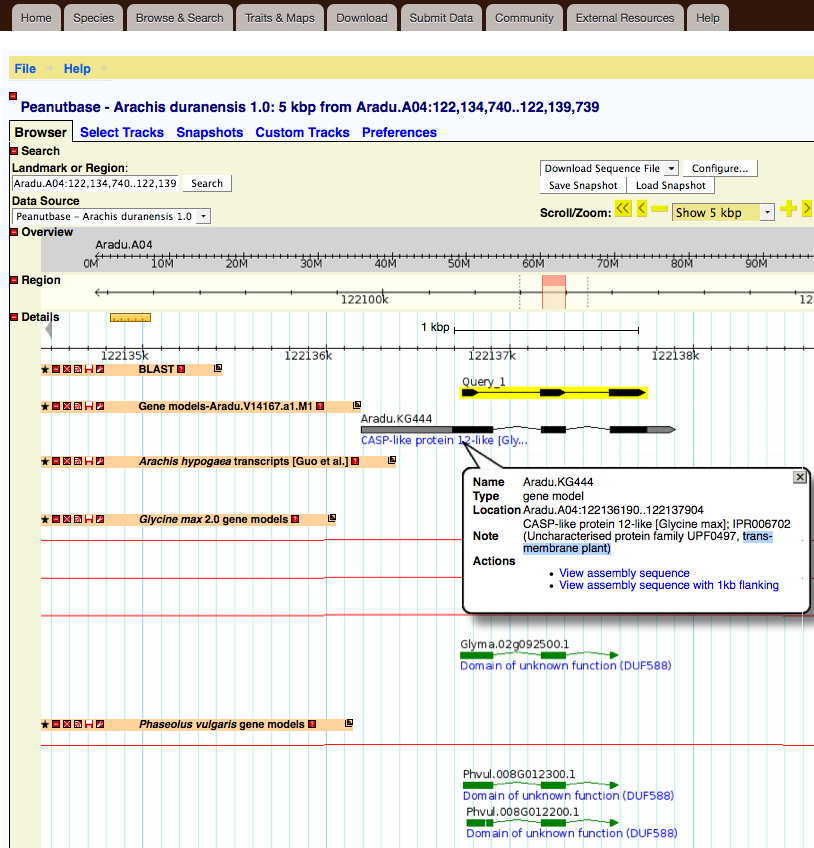 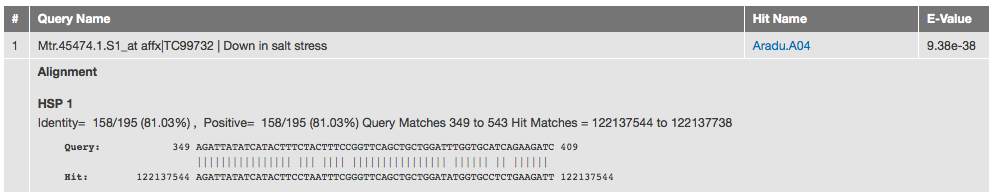 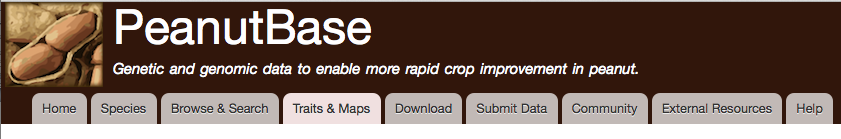 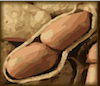 Example 1: ... the genome browser
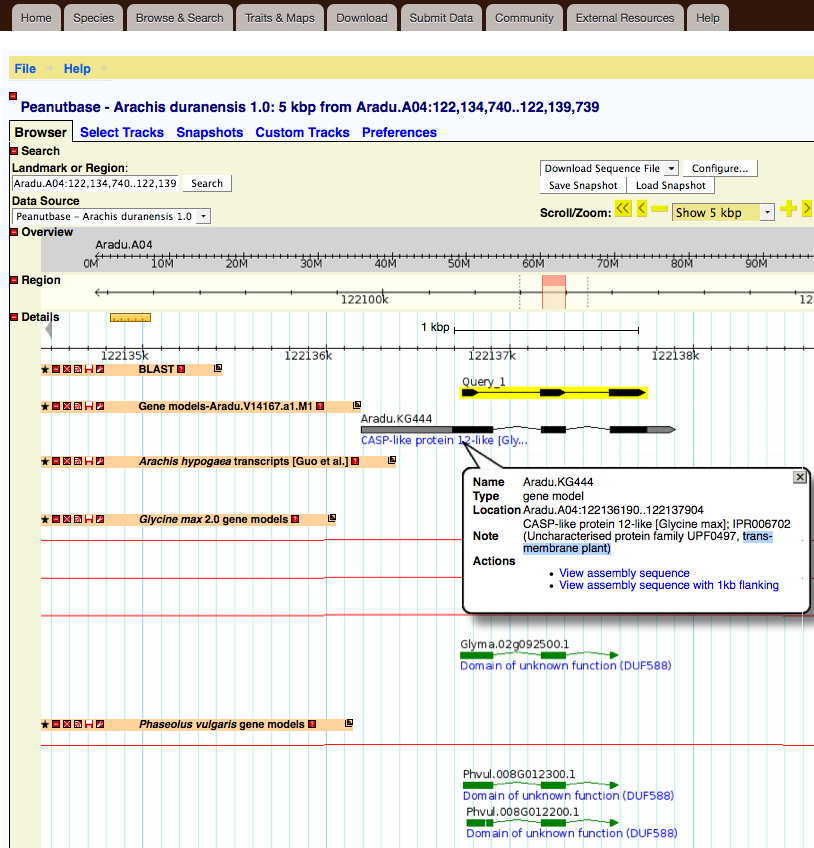 BLAST search result in Genome Browser track
Query is highlighted
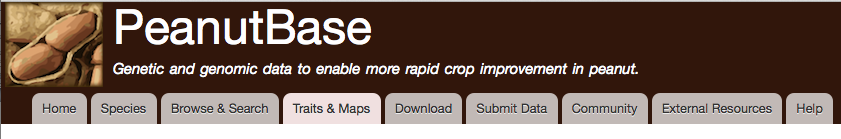 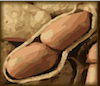 Example 1: ... the genome browser
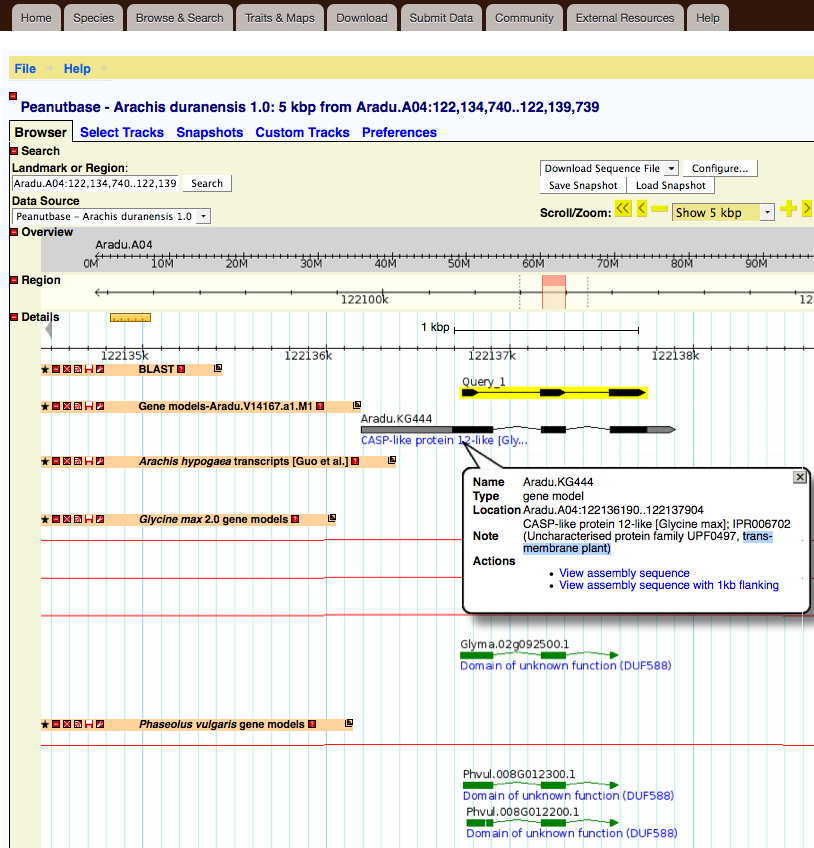 BLAST search result in Genome Browser track
Query is highlighted
Predicted gene  (Aradu.KG444)
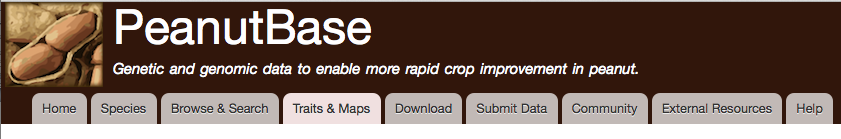 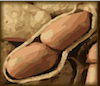 Example 1: ... the genome browser
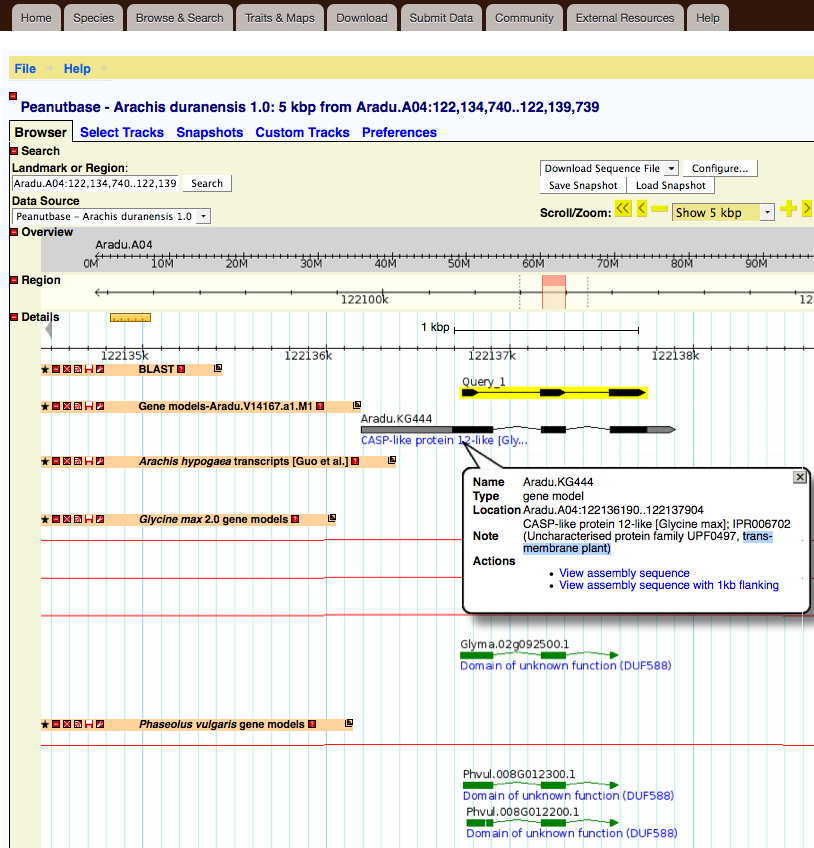 BLAST search result in Genome Browser track
Query is highlighted
Predicted gene  (Aradu.KG444)
Shows predicted functions (trans-membrane protein)
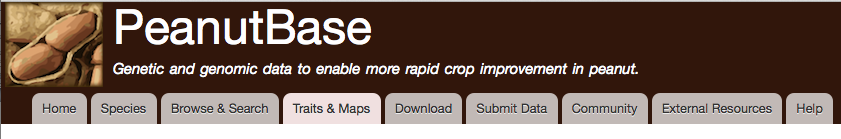 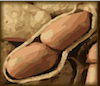 Example 1: ... the genome browser
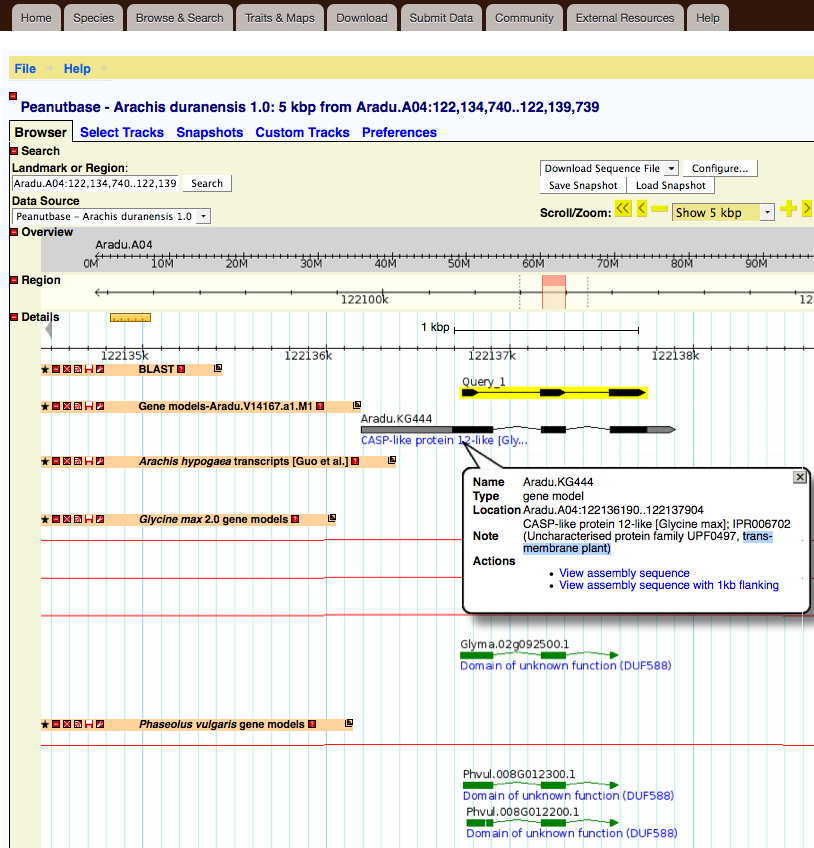 BLAST search result in Genome Browser track
Query is highlighted
Predicted gene  (Aradu.KG444)
Shows functional description
Matching genes in
 Soybean and
 common bean
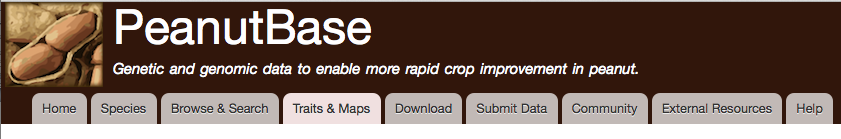 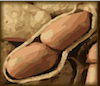 Example 1: ... A candidate gene?
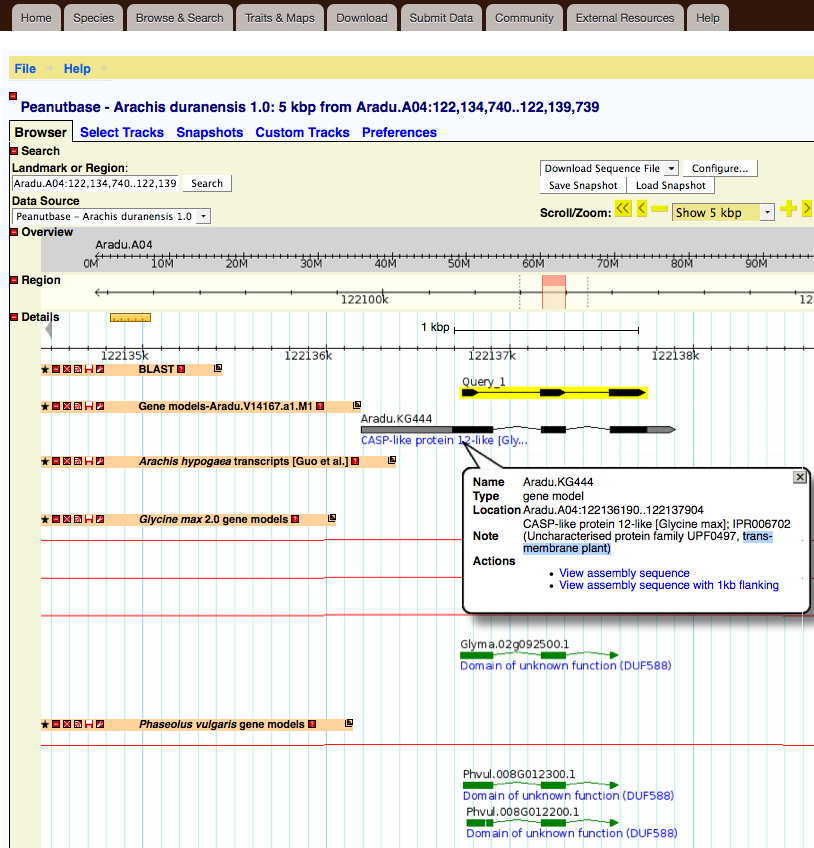 Predicted gene in peanut: Aradu.KG444 -  A candidate for testing salinity response in peanut.
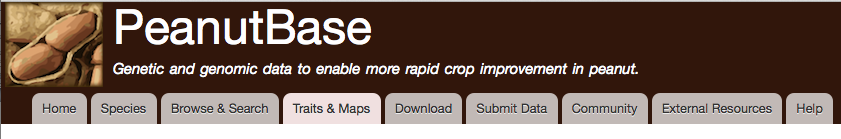 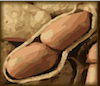 Example 1: ...  Need more info …
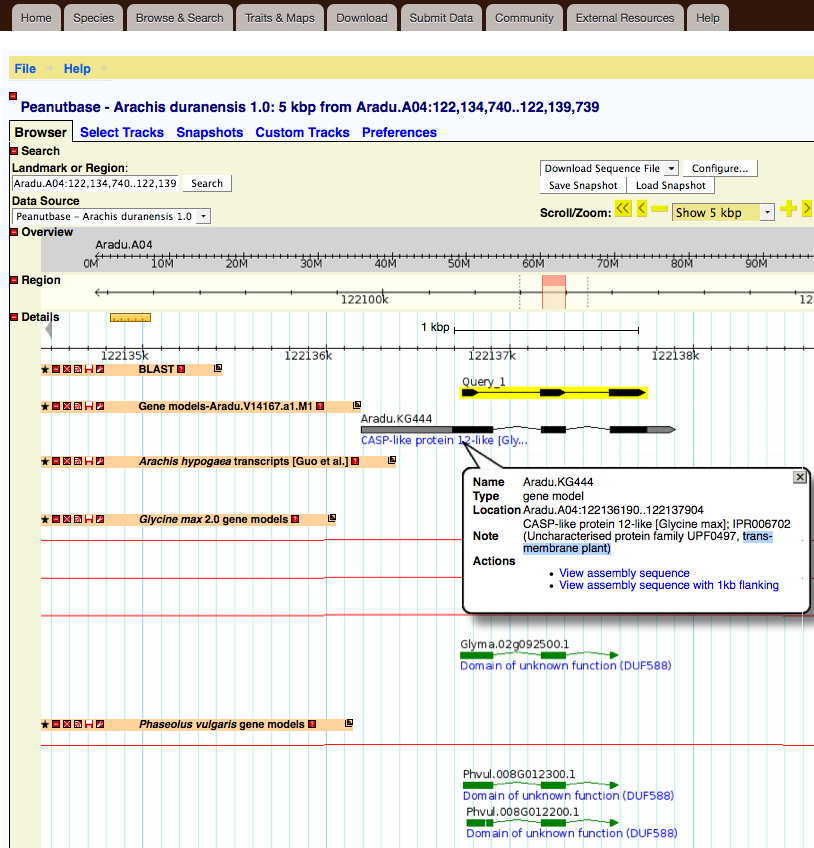 Predicted gene in peanut: Aradu.KG444 -  A candidate for testing salinity response in peanut.
Is it worth spending the money on this gene for salinity response trait?
Can PeanutBase help find more about this sequence in the plant world?
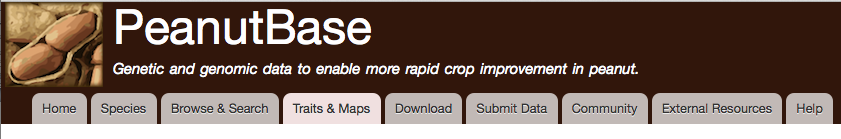 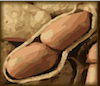 Example 1: ...  Need more info …
Do a Gene Search (Aradu.KG444)
Links to our sister database, Legume Information System (LIS; LegumeInfo.org)
developed with Andrew Farmer’s group at NCGR
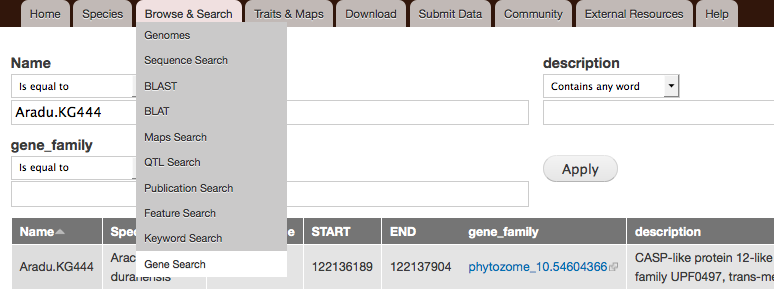 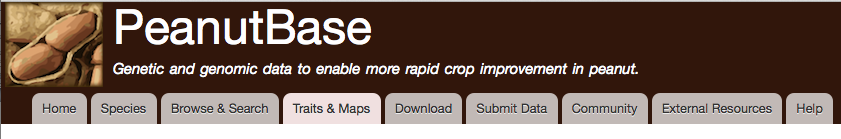 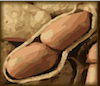 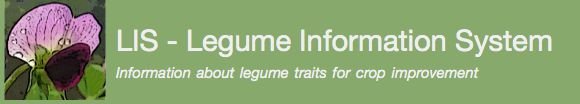 Example 1: ...  about related genes ...
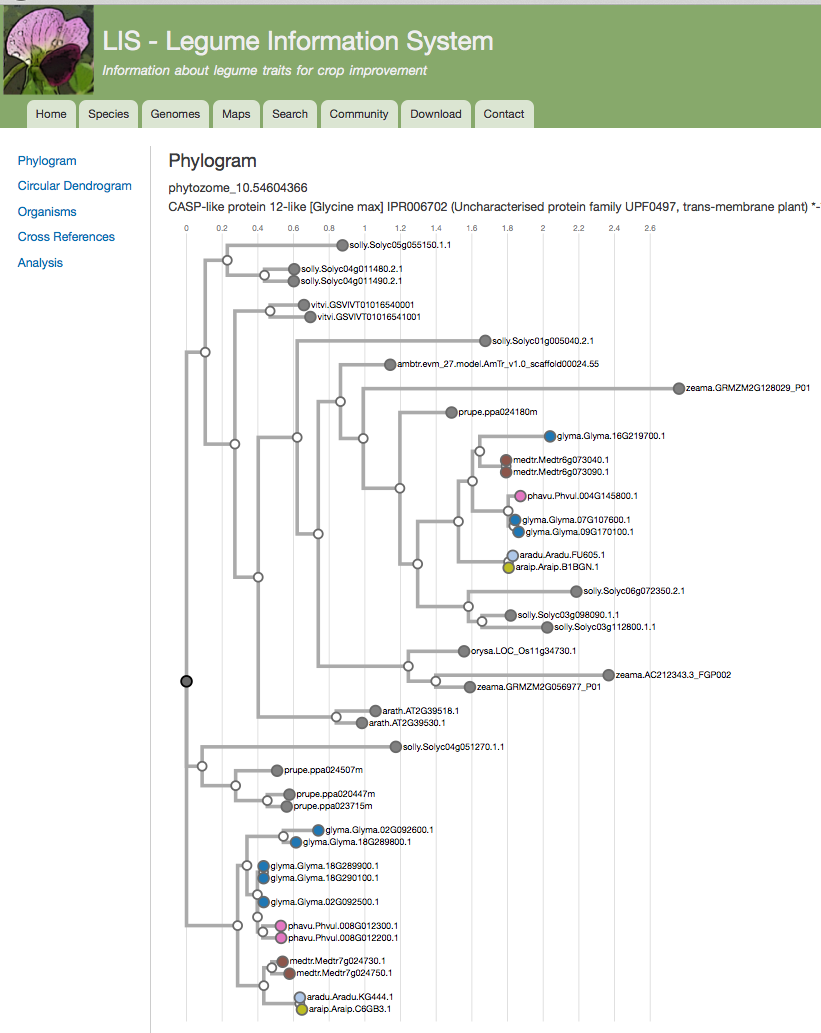 Do a Gene Search (Aradu.KG444)
Leads to many other resources using membership in a  gene family 
represented in 11 other species
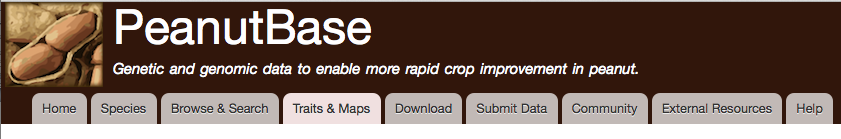 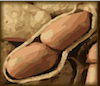 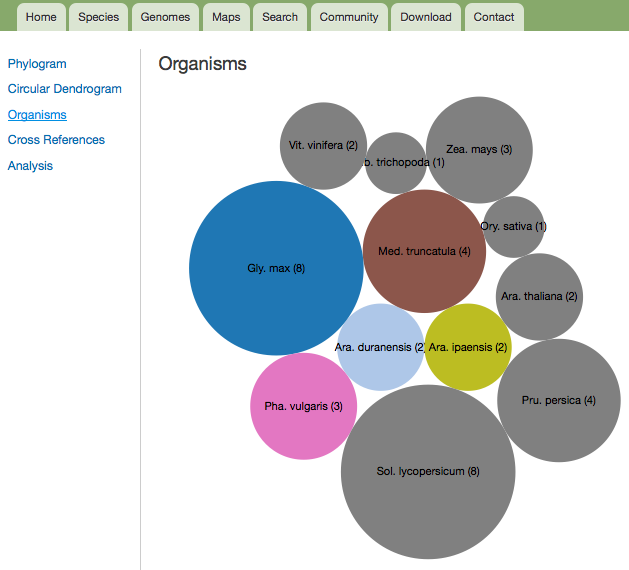 Example 1: ...  e.g. soybean expression
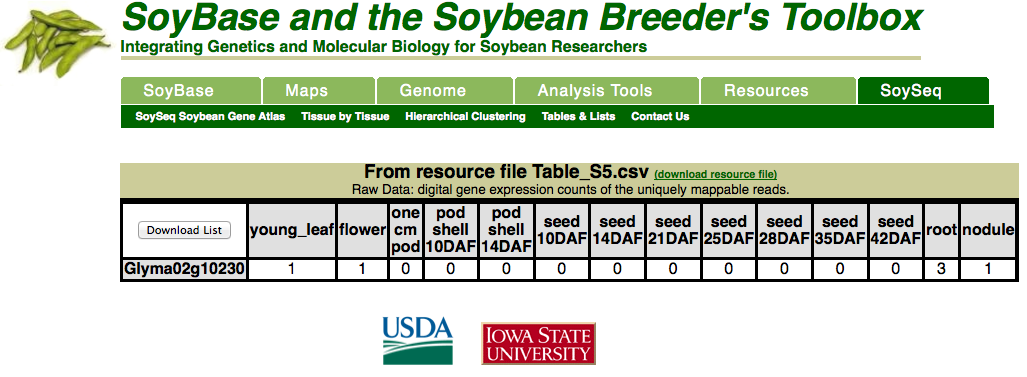 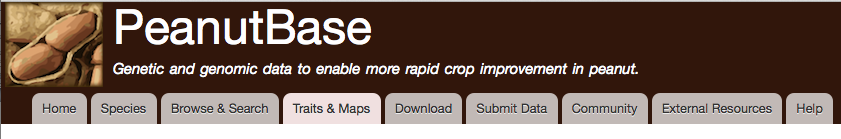 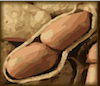 Example 1: Summary
Starting from a Medicago sequence, identify candidate peanut genes.

BLAST search to find related genes in peanut
Explore the candidate gene using Genome Browser
Gene search to find related genes in other species
Get relevant information such as gene expression from other species
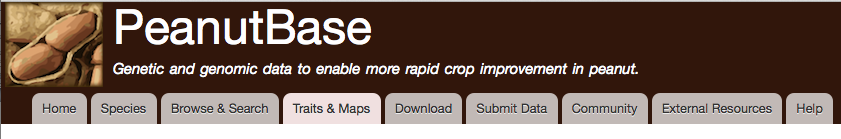 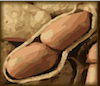 ... to help you make an informed decision before you spend efforts and resources in peanut
Example 2: Start from a mapped trait
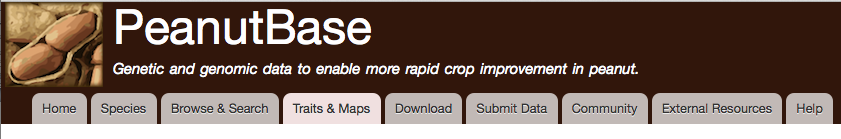 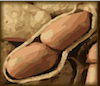 Example 2: Start from a mapped trait
Root-knot Nematode Resistance
Goal: find genetic and genomic region, and markers
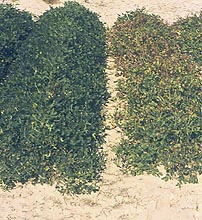 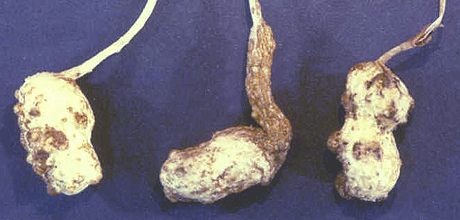 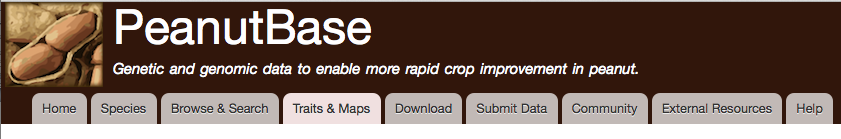 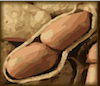 http://www.plantmanagementnetwork.org/pub/php/management/rootknot/
Example 2: Start from a mapped trait
Start with a QTL search
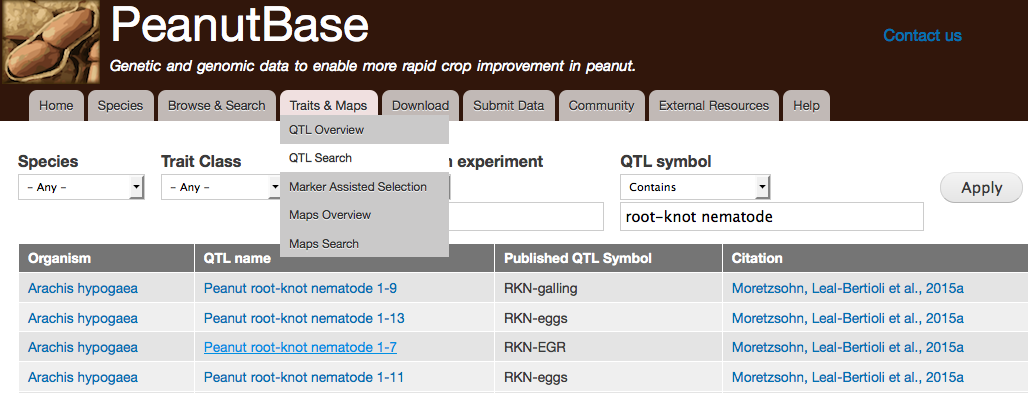 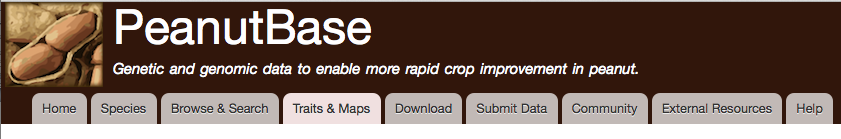 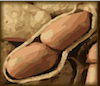 Example 2: (Contributed QTL data!!)
Start with a QTL search  (Nematode QTL data contributed by Moretzsohn, Leal-Bertioli et al.)
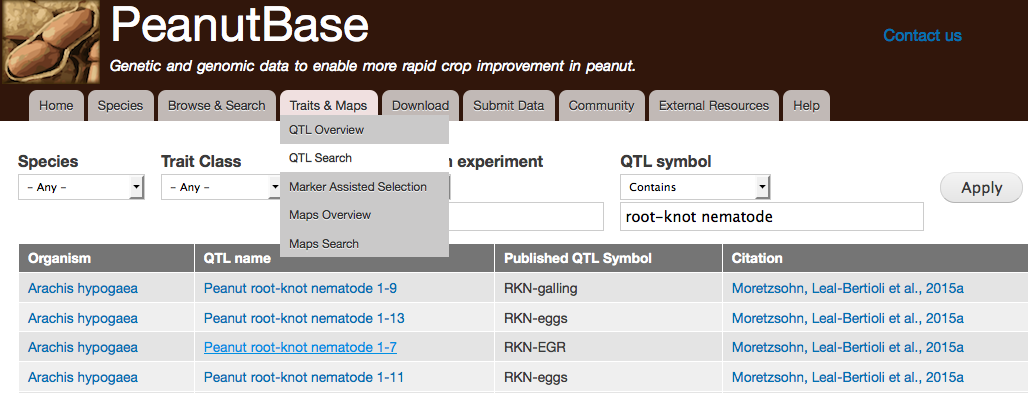 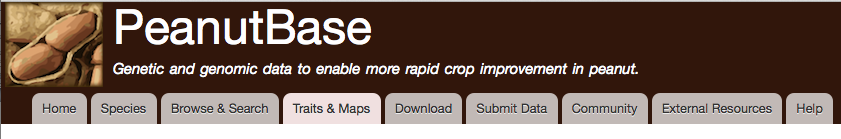 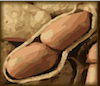 Example 2: QTL data integrated, searchable
Start with a QTL search
Check side tabs, e.g. for marker information
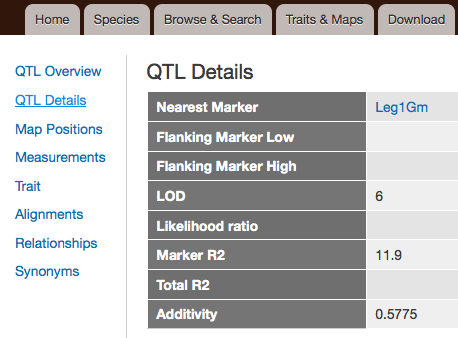 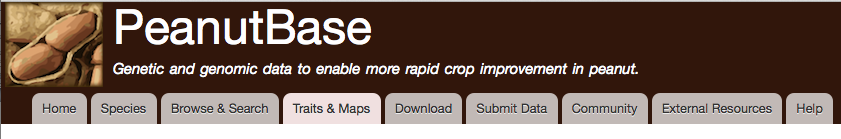 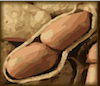 Example 2: ... gives us a linked marker
Start with a QTL search
Check side tabs, e.g. for marker information
... then use the marker in a keyword search
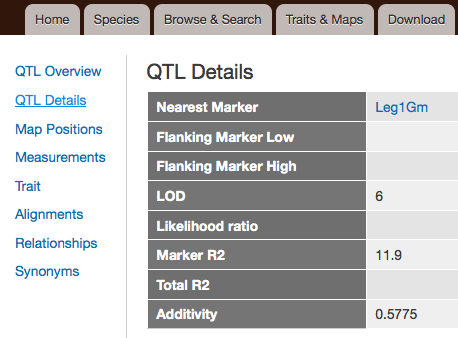 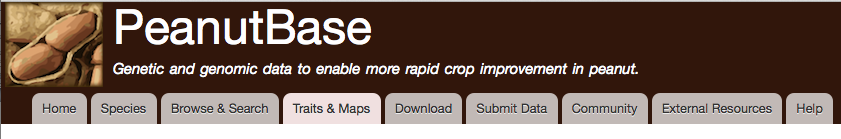 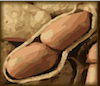 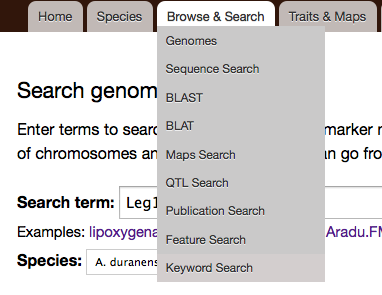 Example 2: From marker ... to genome
Start with a QTL search
Check side tabs, e.g. for marker information
... then use the marker in a keyword search
... to find the genomic region
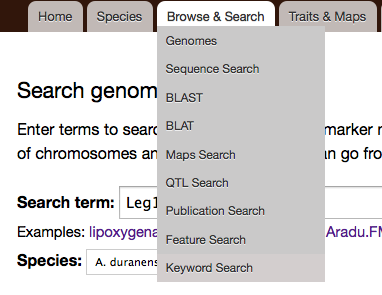 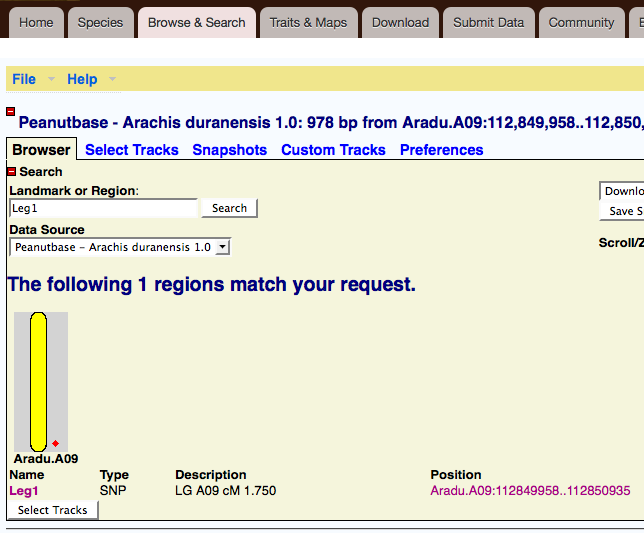 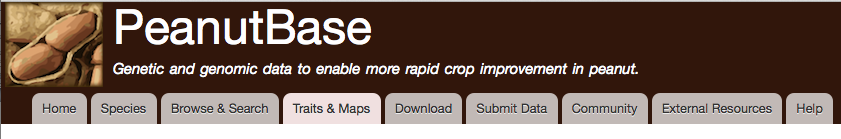 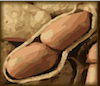 Example 2: From marker ... to genome
The marker’s genomic region on Chr A.09
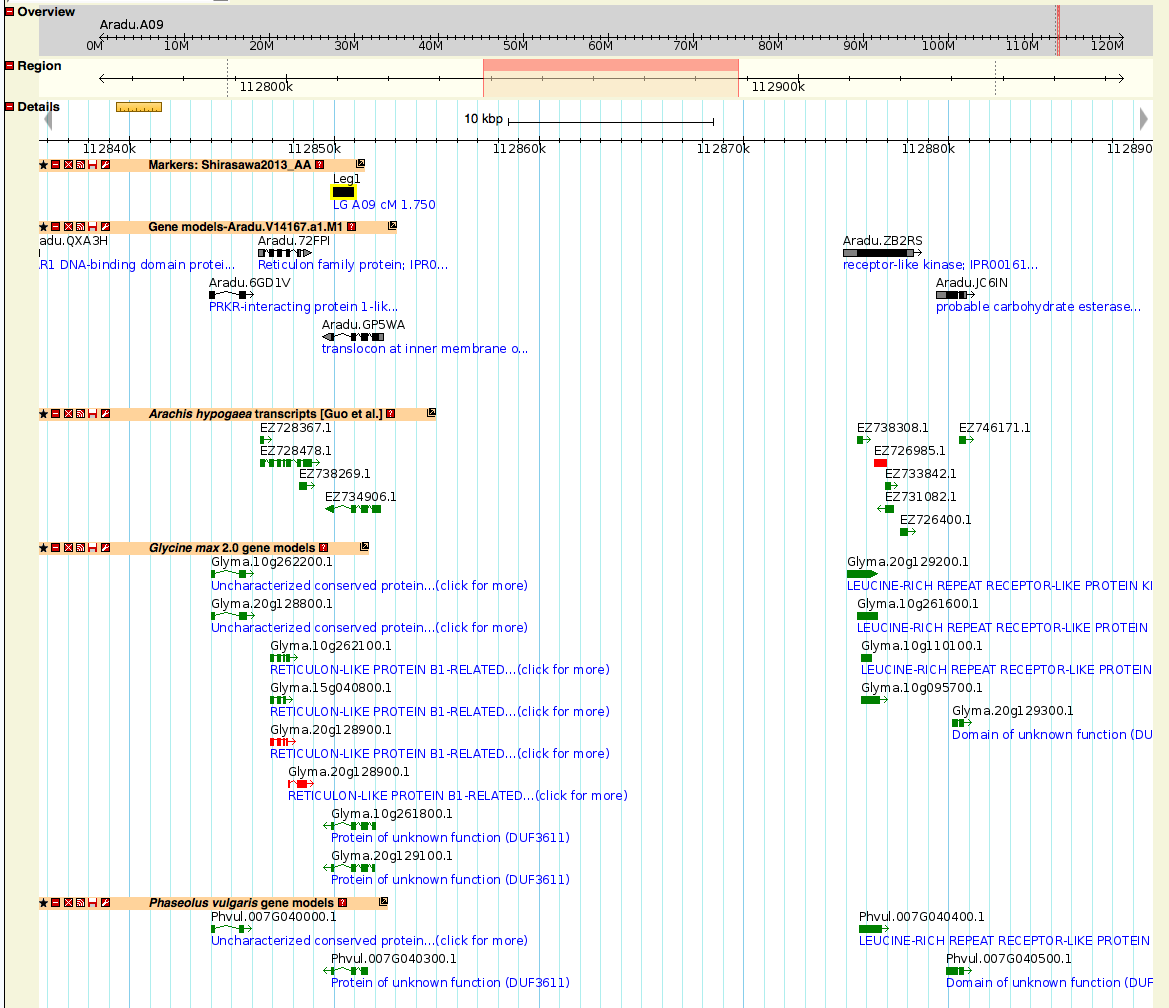 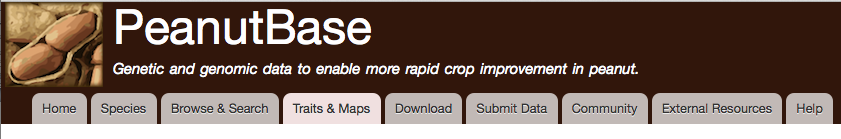 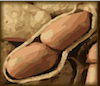 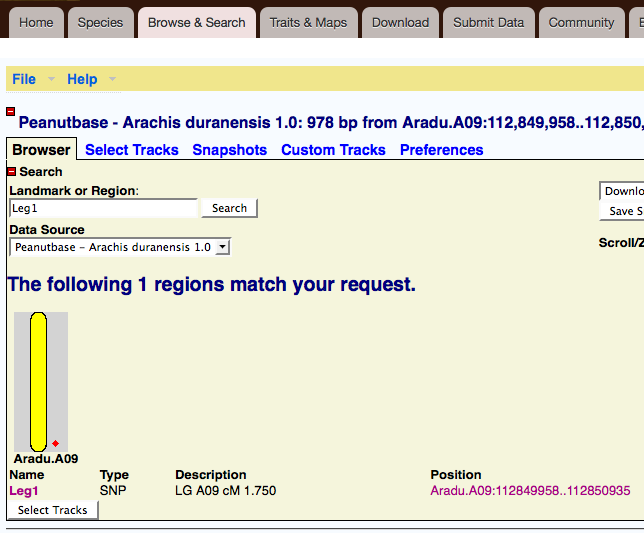 Example 2: From marker ... to genome
The marker’s genomic region on Chr A.09
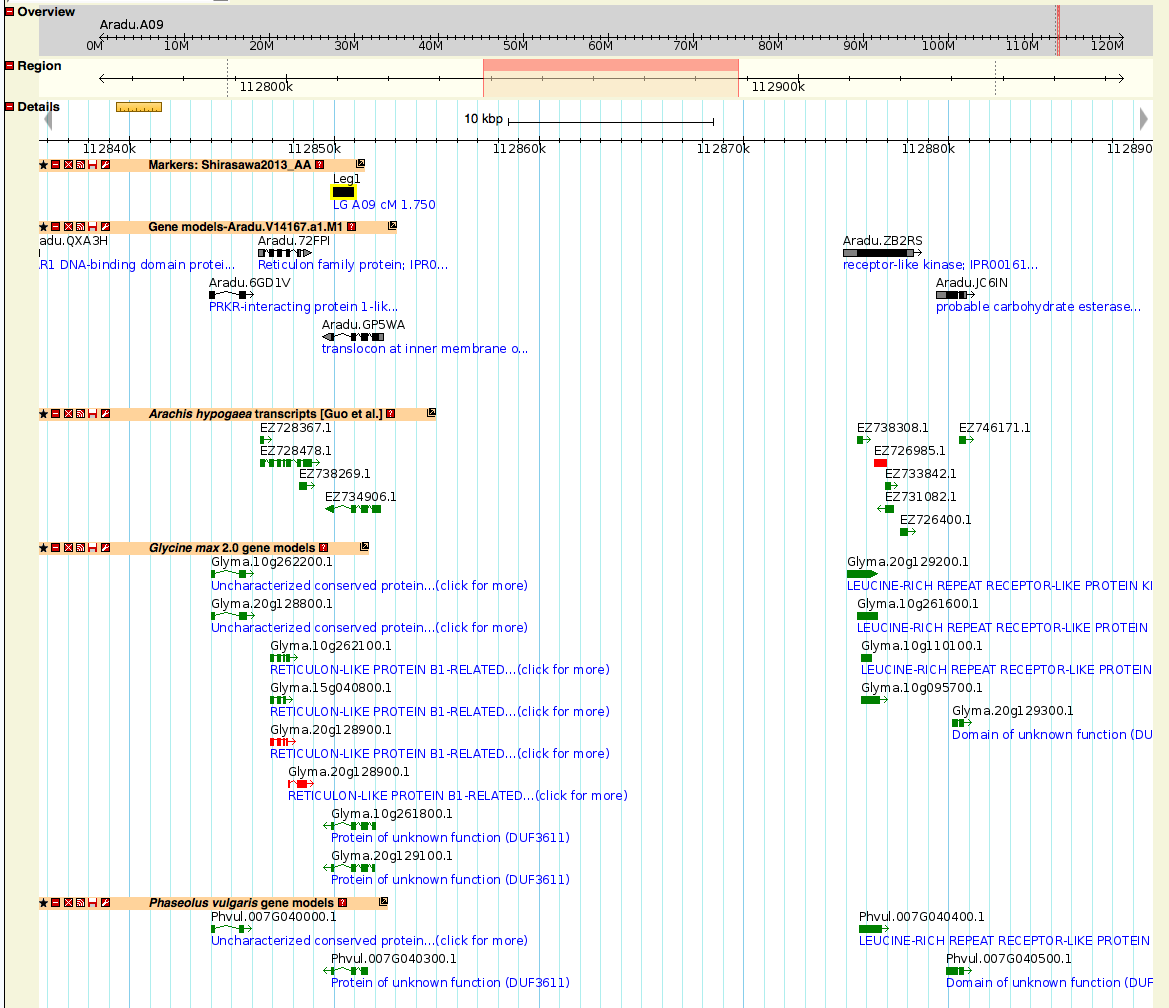 Remember: the genomic region may be large!
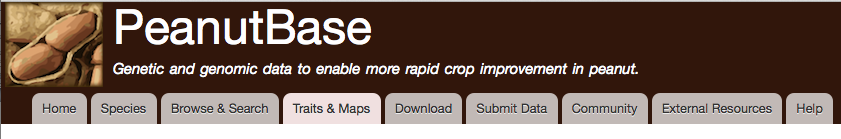 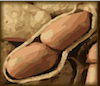 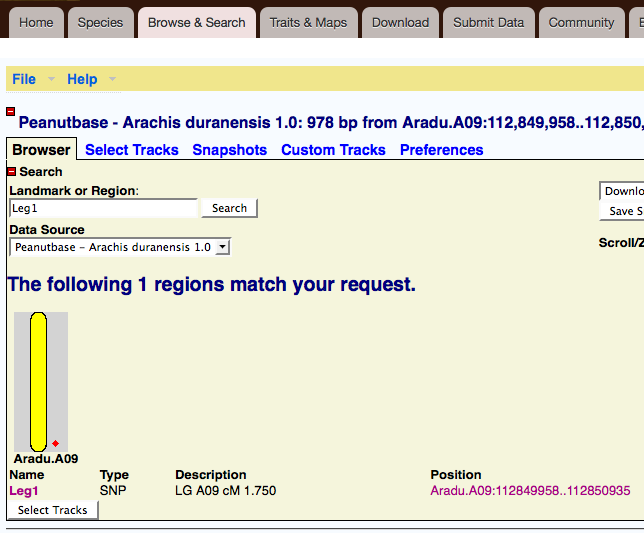 Example 2: From QTL ... to genetic map
Also from the QTL search, you can go to a QTL’s genetic map
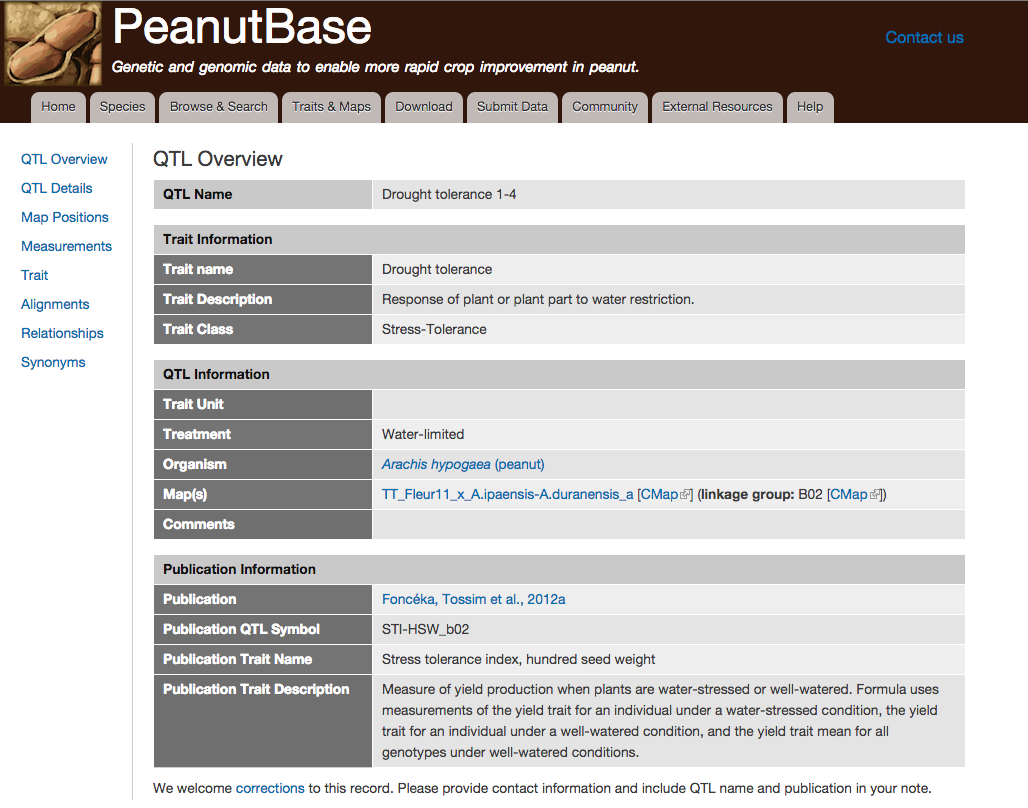 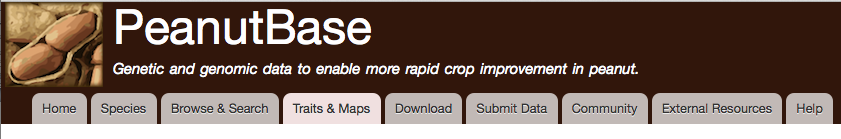 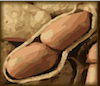 Example 2: From QTL ... to genetic map
The marker’s genetic region on Chr A.09

The genetic and genomic regions are both valuable; check both.
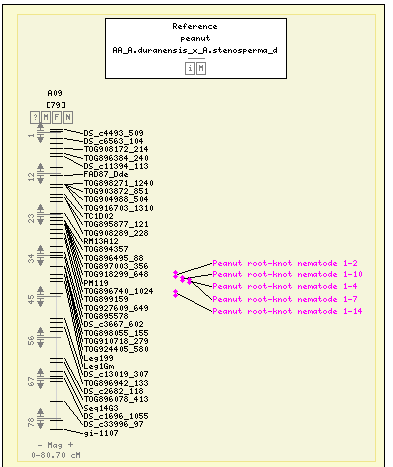 click on arrows to zoom and identify other markers
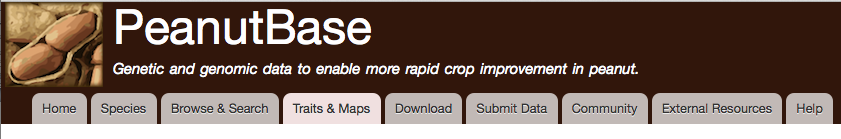 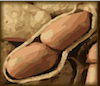 Example 2: Summary
Root-knot Nematode Resistance
Goal: find genetic and genomic region, and markers
We started from a trait (Root-knot Nematode Resistance) and explored the a genetic and genomic regions; found additional markers, and started to look for candidate genes (with caution, because QTL regions can span very large genomic regions)
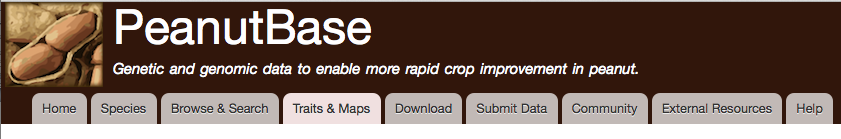 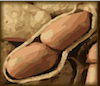 3. Marker Assisted Selection (MAS)
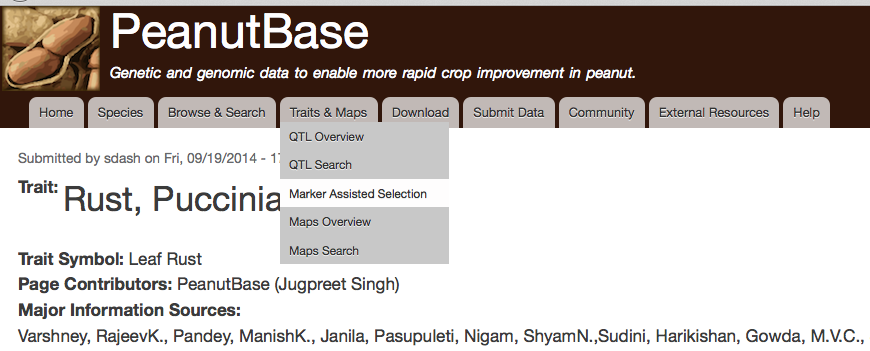 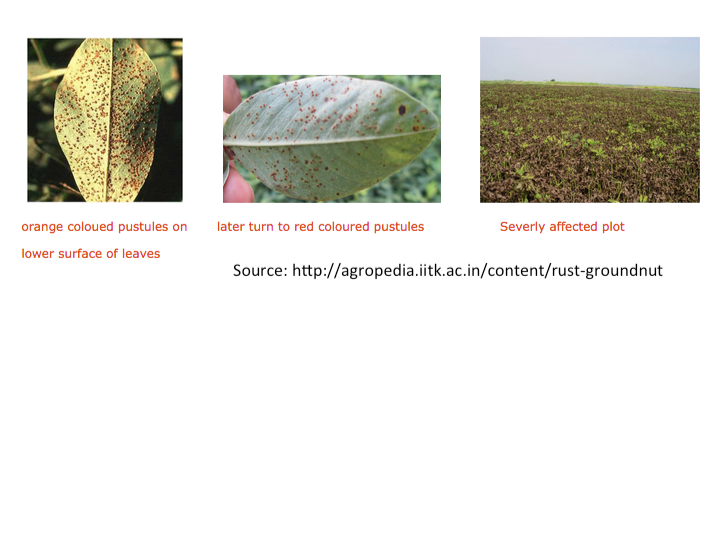 Markers for the trait
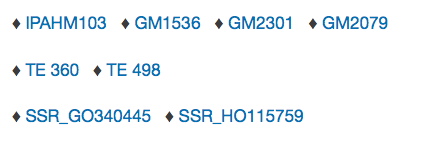 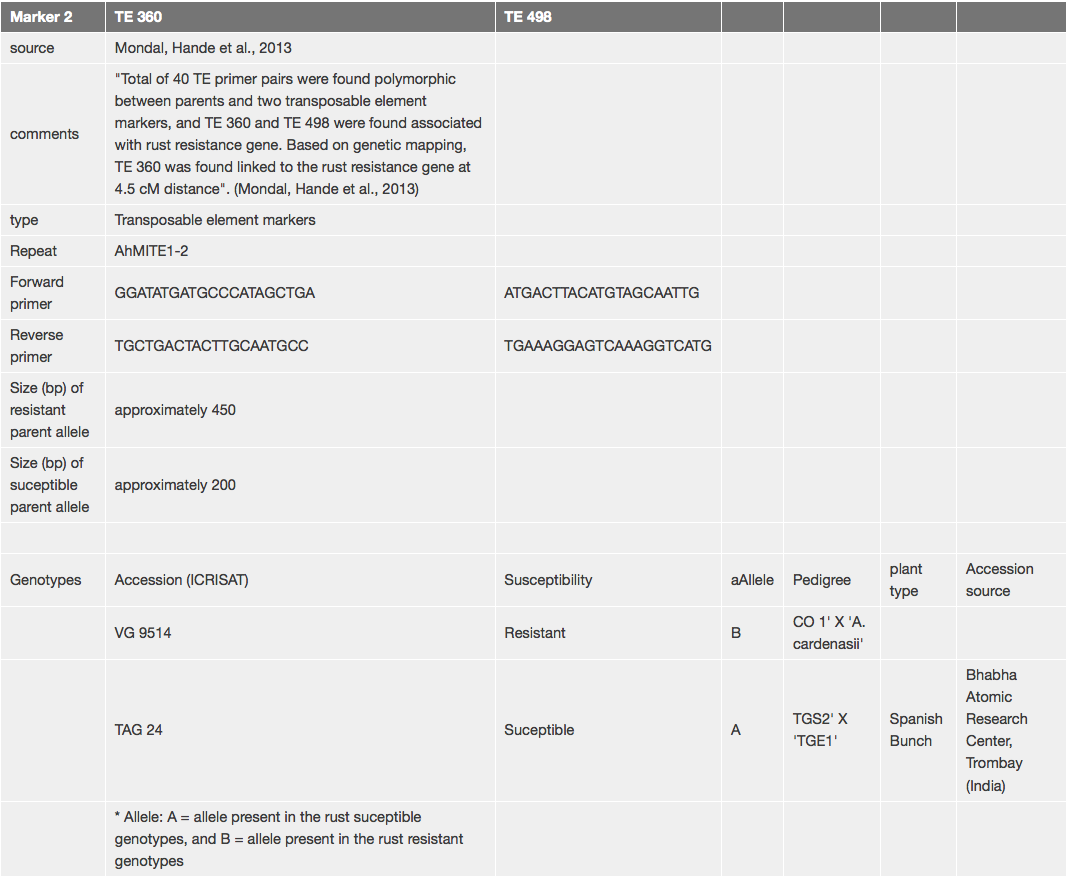 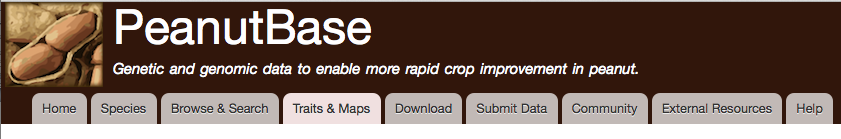 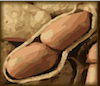 Informative for learners
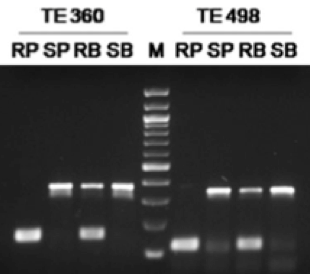 3. Marker Assisted Selection (MAS)
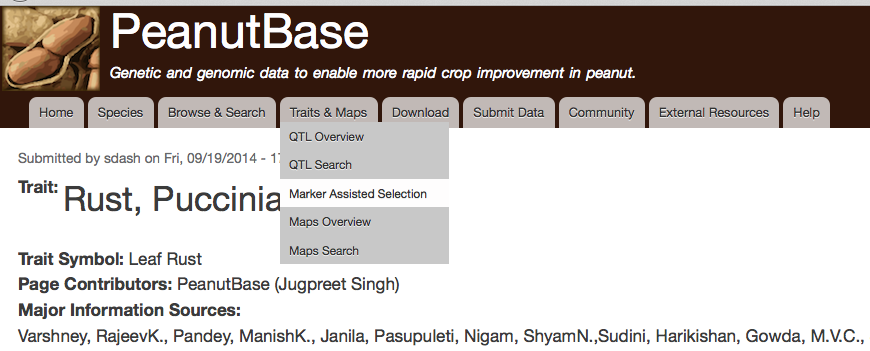 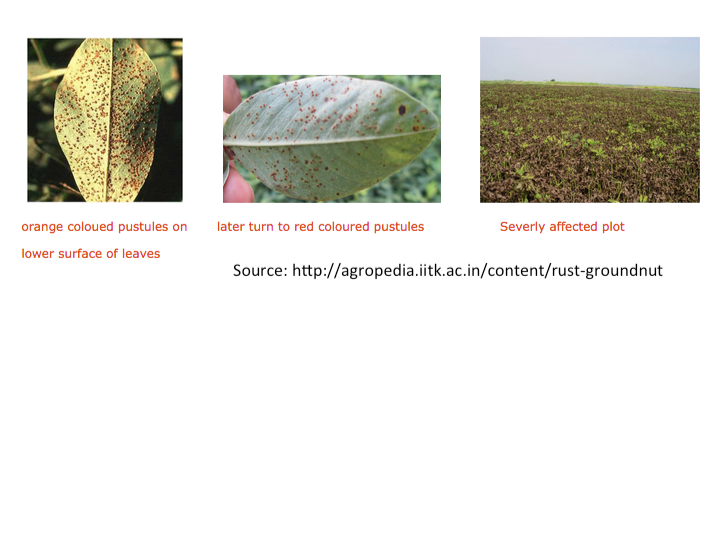 Late leaf spot
Reaction to root-knot nematode
Seed oleic to linoleic acid ratio
Leaf rust
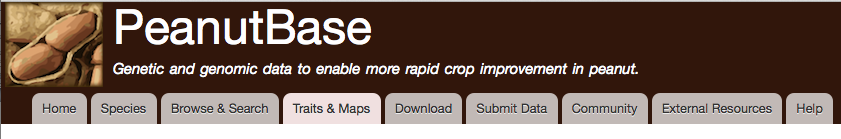 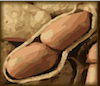 3. Marker Assisted Selection (MAS)
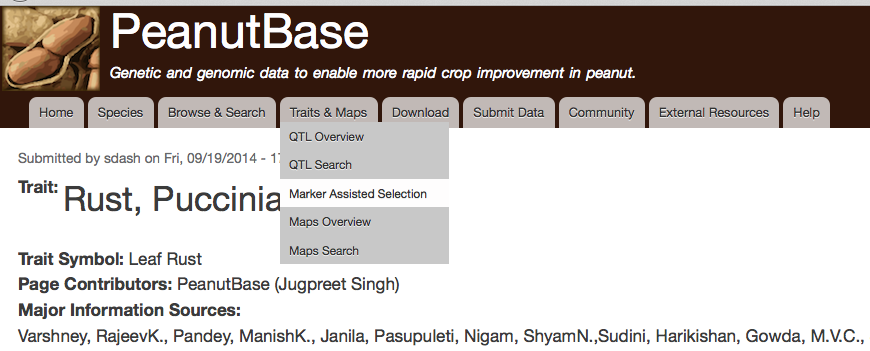 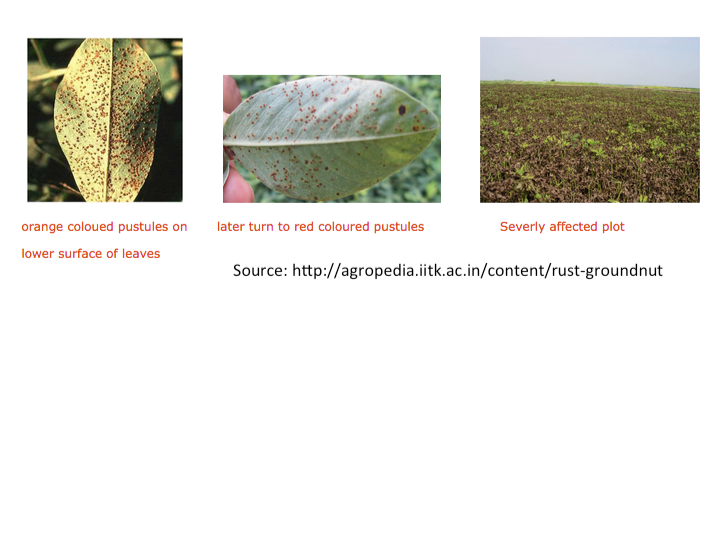 Late leaf spot
Reaction to root-knot nematode
Seed oleic to linoleic acid ratio
Leaf rust 

We are especially looking for your contributions for more MAS pages
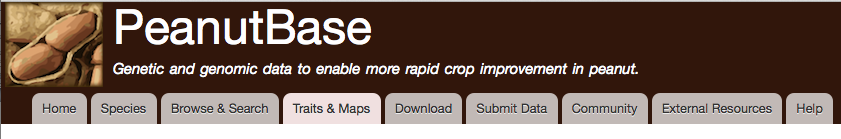 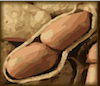 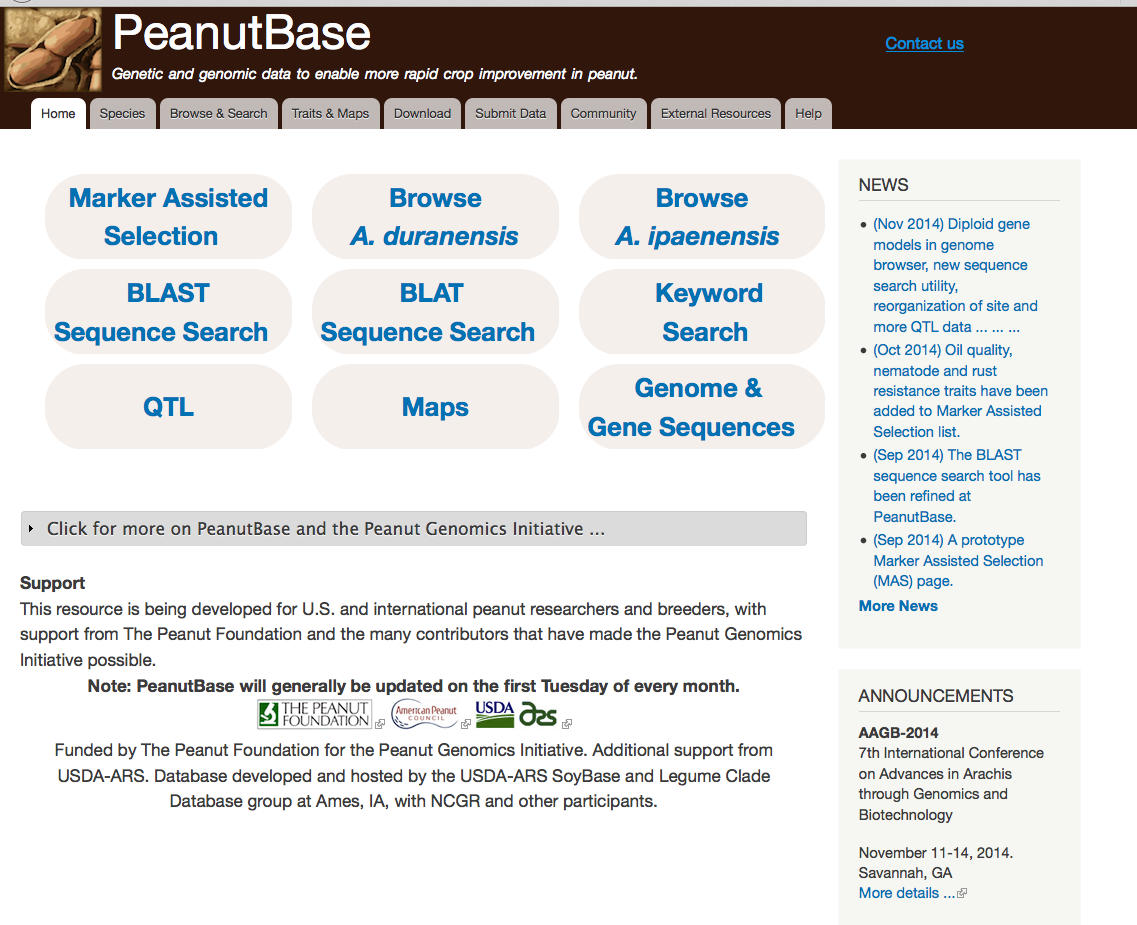 Ethy Cannon – Bioinformatics Engineer
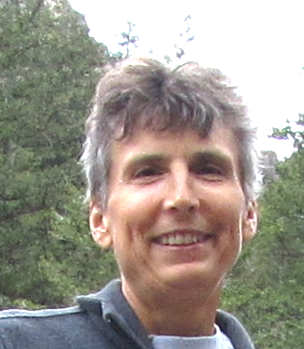 • A brief overview of technical details, 
• a summary of data currently served at PeanutBase, 
• a focus on QTL data.
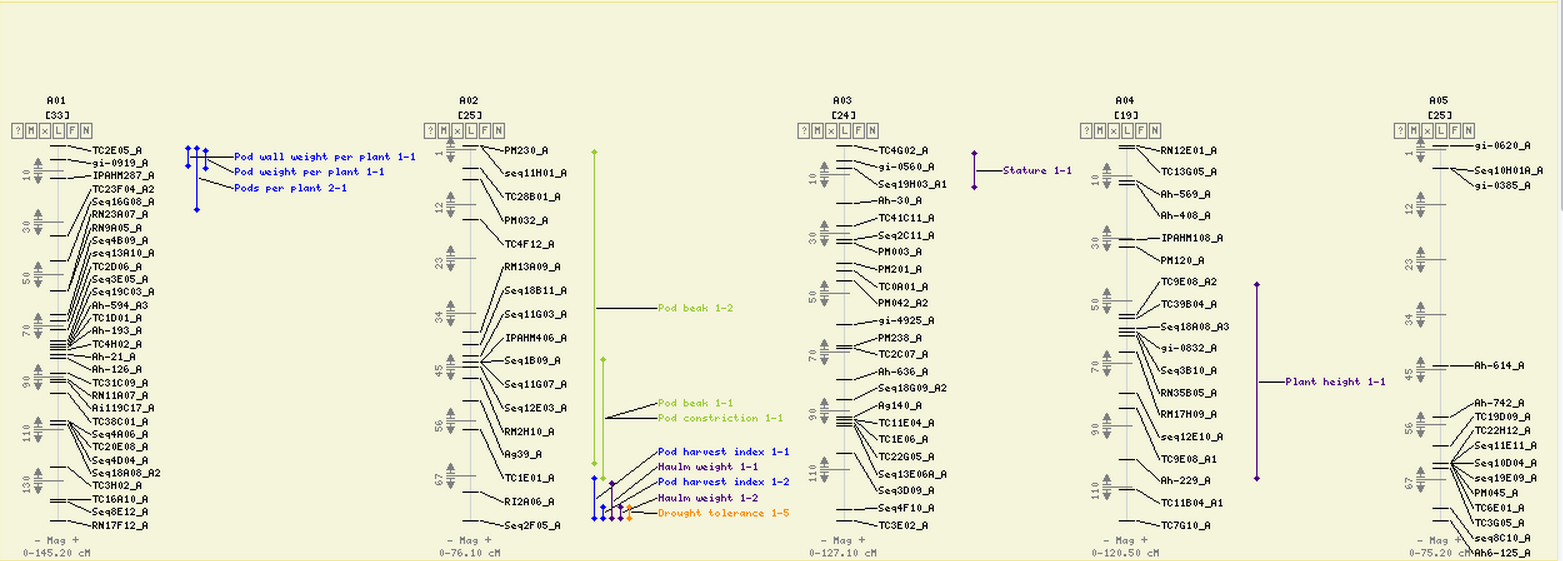 Infrastructure
Common database schema designed for biological data (Chado).
A modular website interface framework in common use for plant databases (Tripal).
Enables us to share data and development of website components with LegumeInfo, effectively increasing the size of both teams.
Enables us to collaborate with other plant databases that use the same framework.
Types of Data at PeanutBase
Reference genomes -- downloads and browsers
Gene models -- downloads, browsers, and record pages
Gene families and phylogenetic trees -- interactive view
Maps and markers -- download, search, interactive map view, and record pages
QTL -- download, search, interactive map view, and record pages
Publications curated at PeanutBase
[Speaker Notes: We’re a small team and have to make use of data and resources from other groups and databases where possible. Also working to get genomes into GenBank. Gene families to link to resources in other communities]
Tools and viewers at PeanutBase

Data searching and views
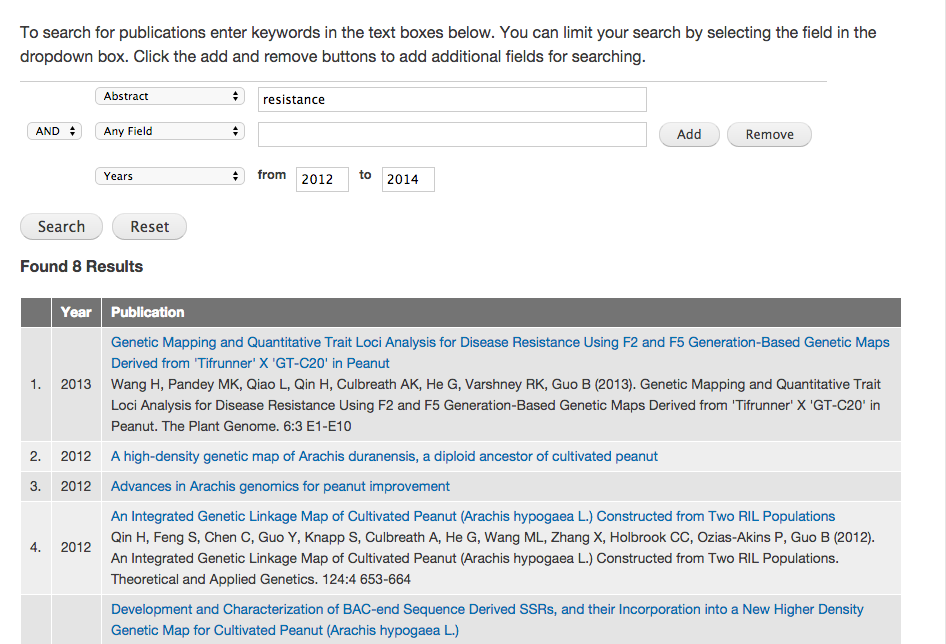 Publications
Maps
Genes
Tools and viewers at PeanutBase

Data searching and views
Genome browsers
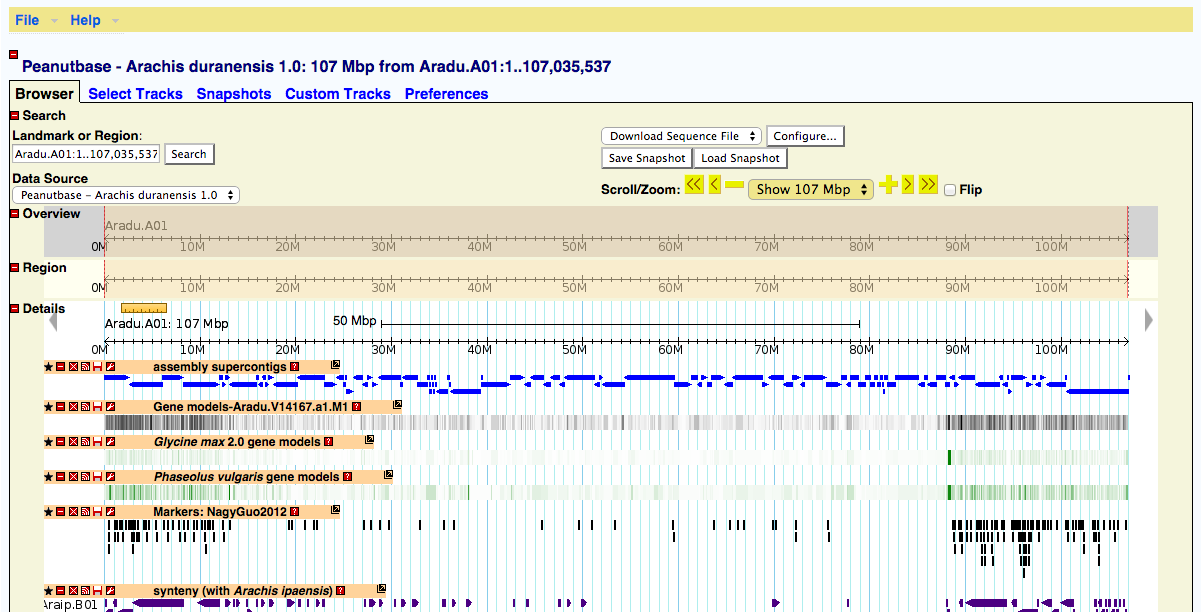 Tools and viewers at PeanutBase

Data searching and views
Genome browsers
Genetic map viewer (in collaboration with LIS)
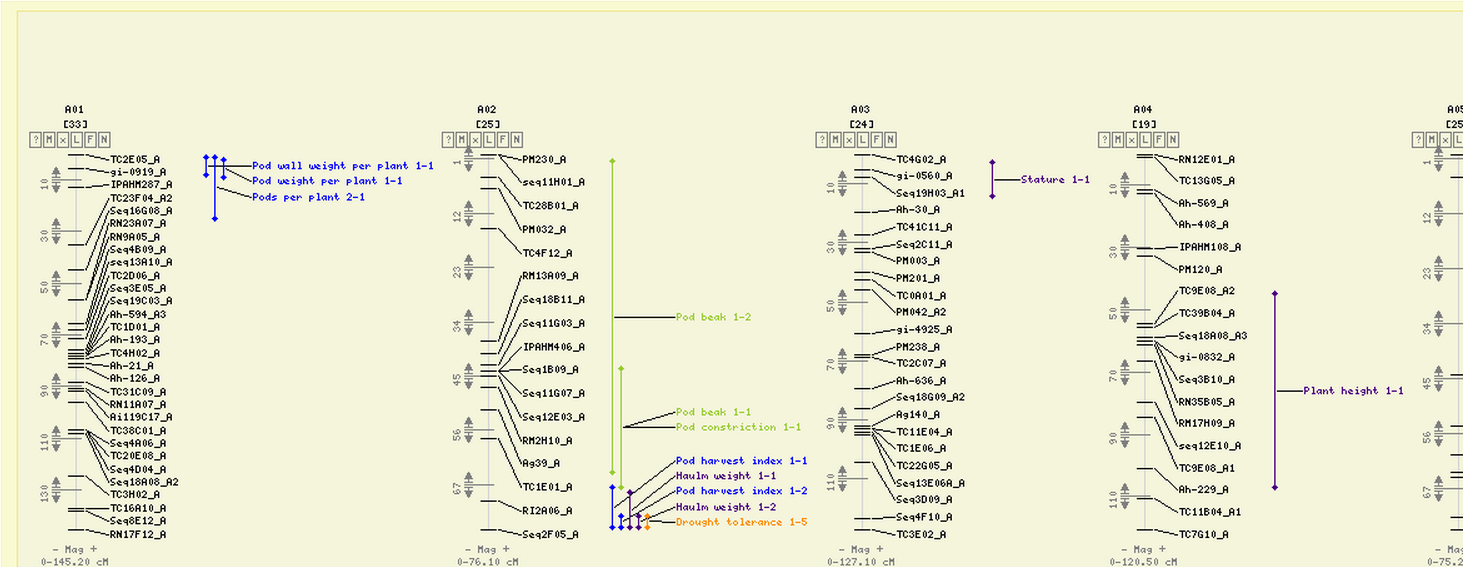 Tools and viewers at PeanutBase

Data searching and views
Genome browsers
Genetic map viewer (in collaboration with LIS)
BLAST and BLAT for sequence searching
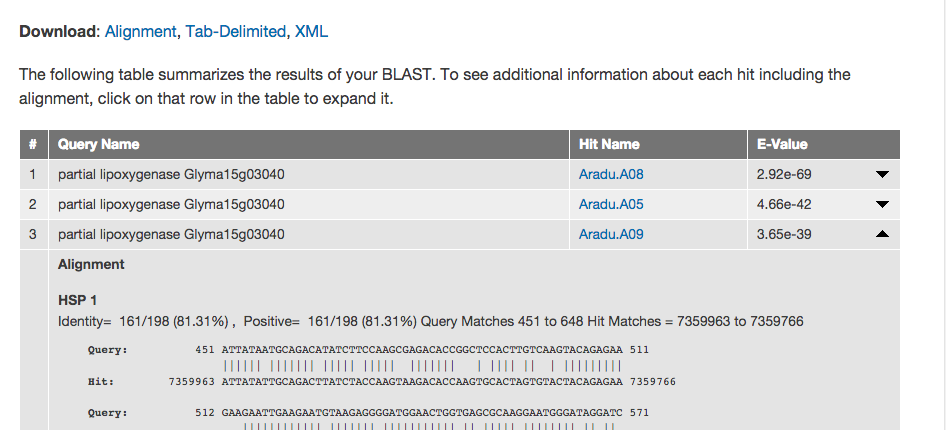 Tools and viewers at PeanutBase

Data searching and views
Genome browsers
Genetic map viewer (in collaboration with LIS)
BLAST and BLAT for sequence searching
Gene search (developed at LIS)
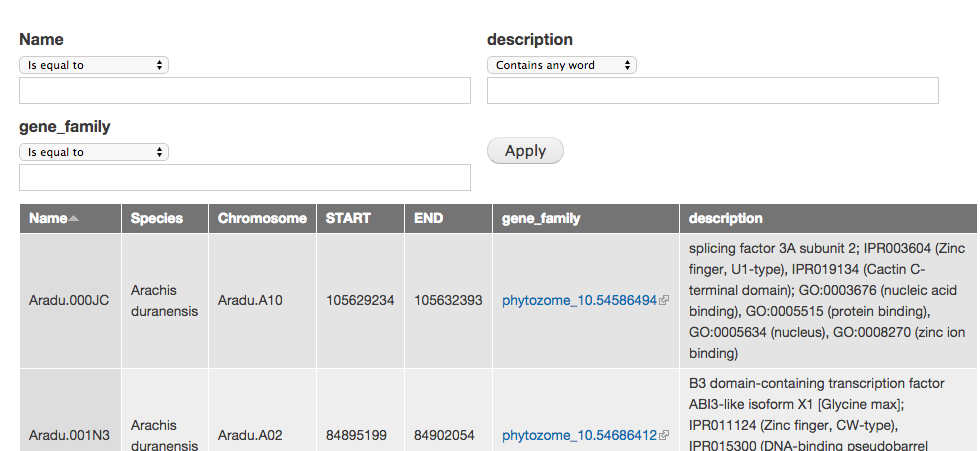 Tools and viewers at PeanutBase

Data searching and views
Genome browsers
Genetic map viewer (in collaboration with LIS)
BLAST and BLAT for sequence searching
Gene search (developed at LIS)
Phylogenetic tree viewer (at LIS / LegumeInfo.org)
Tools and viewers at PeanutBase

Data searching and views
Genome browsers
Genetic map viewer (in collaboration with LIS)
BLAST and BLAT for sequence searching
Gene search (developed at LIS)
Phylogenetic tree viewer (at LIS / LegumeInfo.org)
QTL (in prototype status)

Will focus on the QTL module.
QTL data is complex and highly interconnected. We are trying to integrate across many data types and studies, and make it all more accessible.
Jugpreet Singh – Postdoc
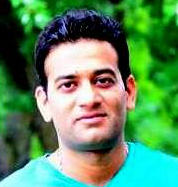 Scott Kalberer – Curator
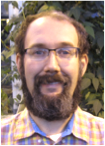 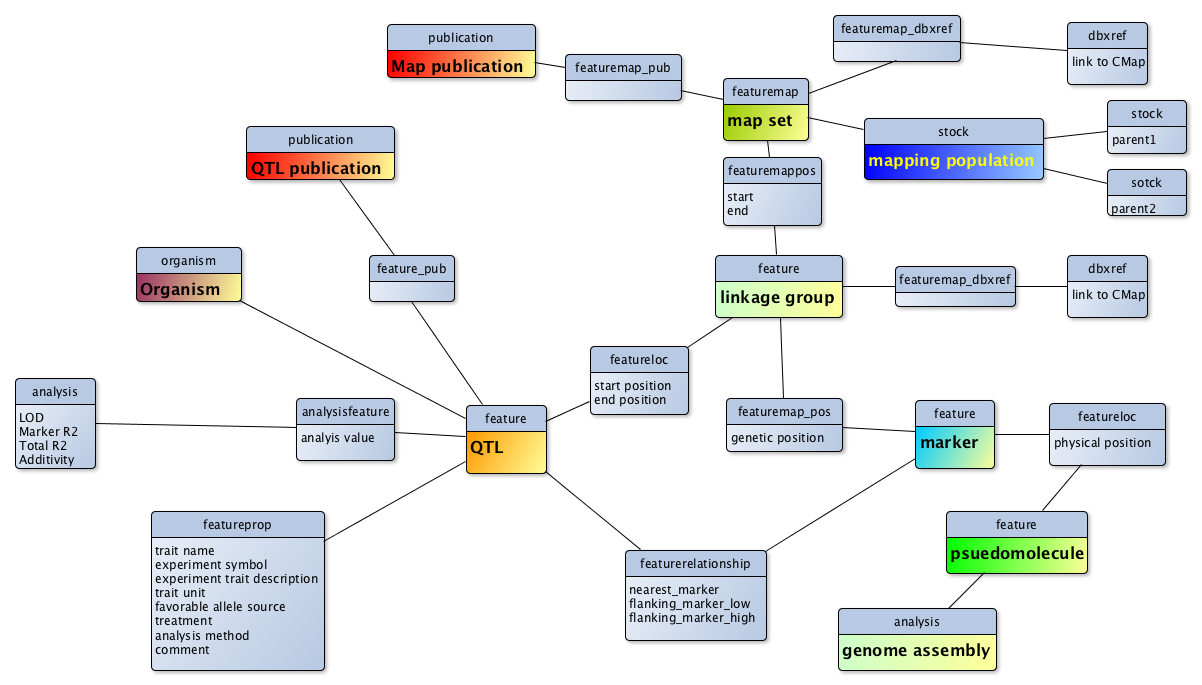 [Speaker Notes: Connections to other data types]
Finding the QTL data
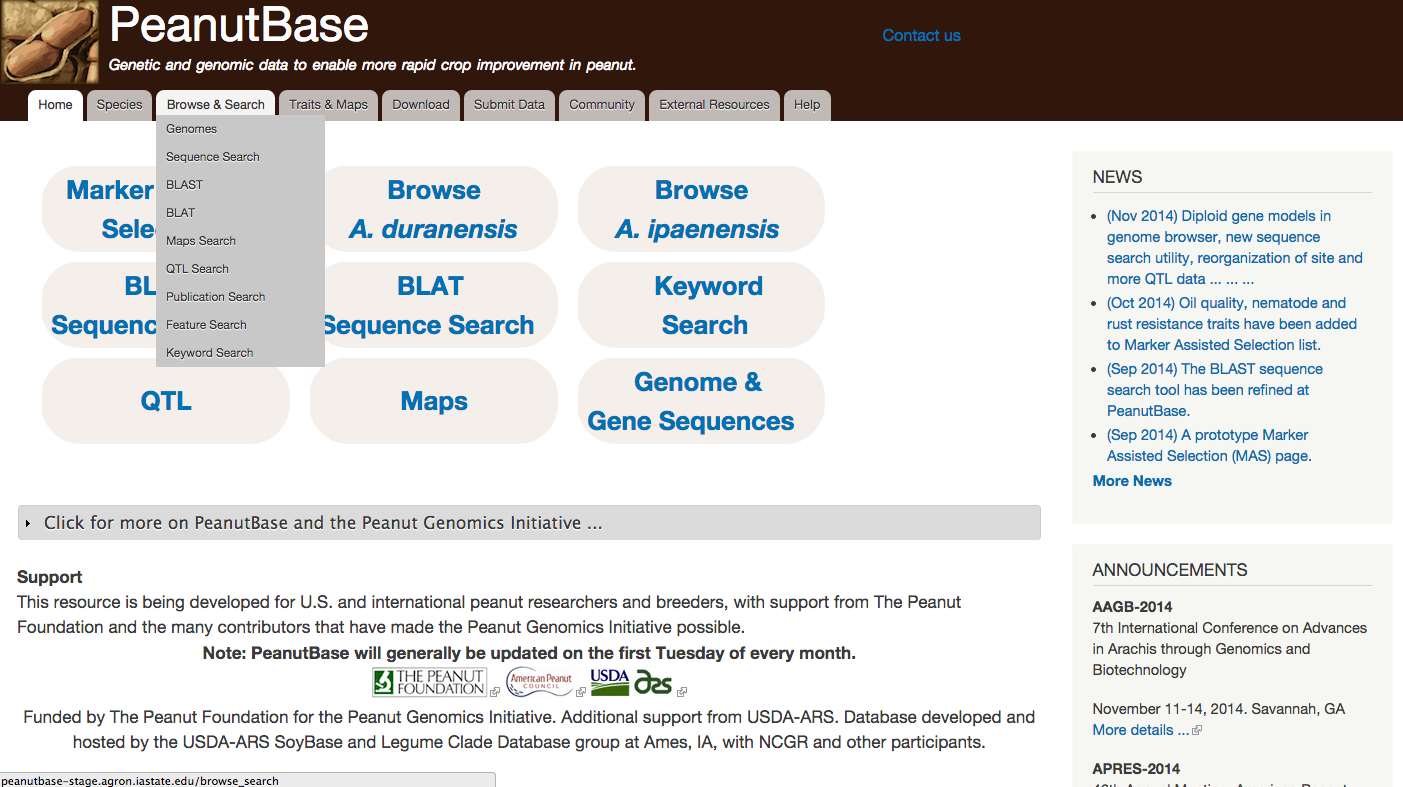 QTL overview page
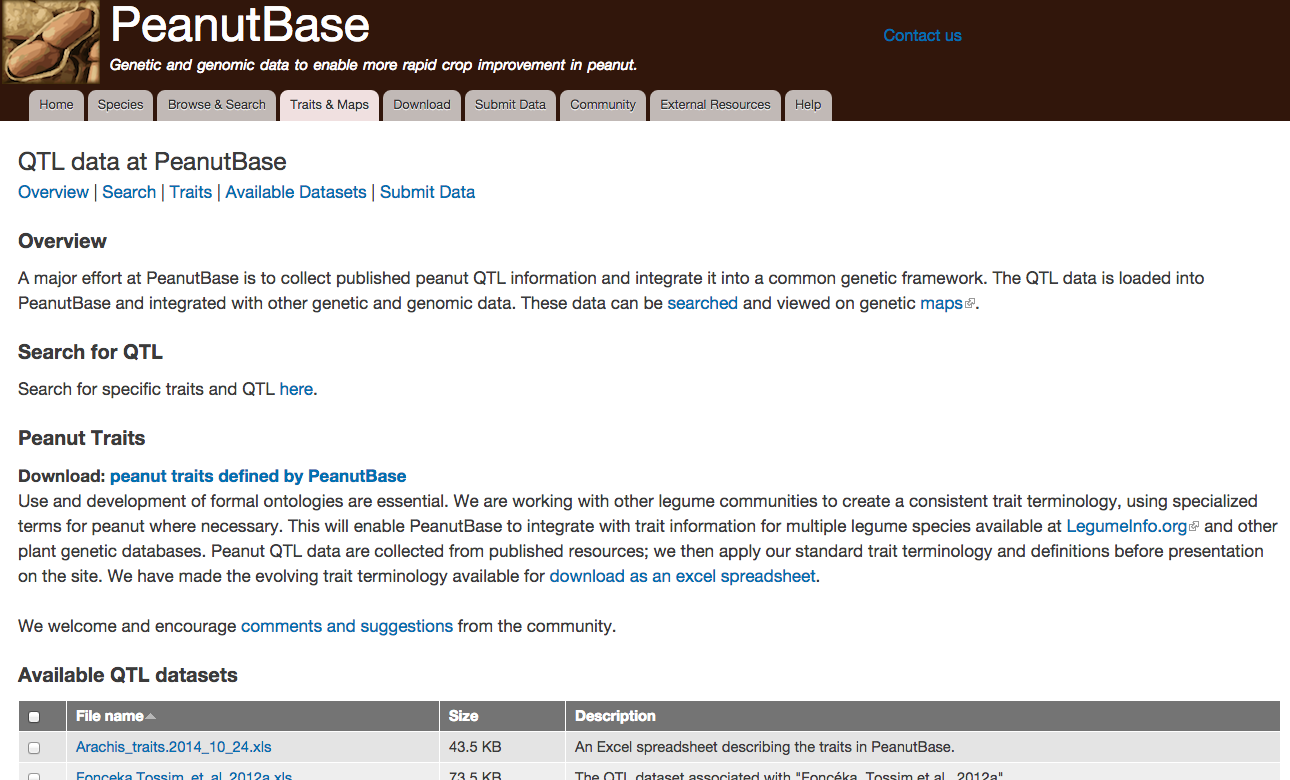 QTL Search Page
NOTE: QTL views are under development and will change.
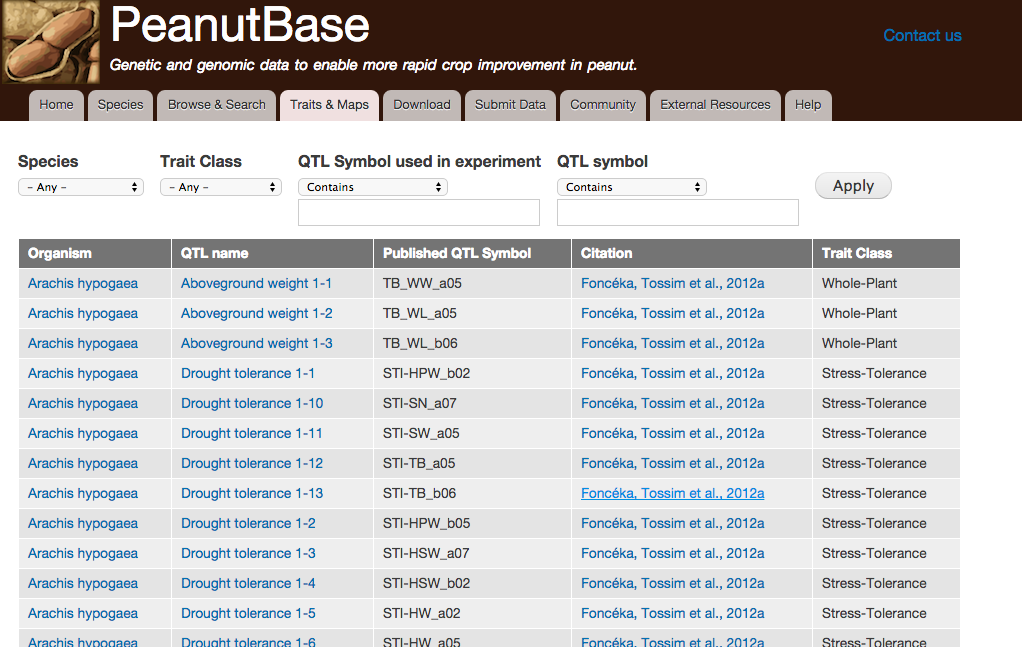 [Speaker Notes: Read name of QTL]
QTL record page - overview section
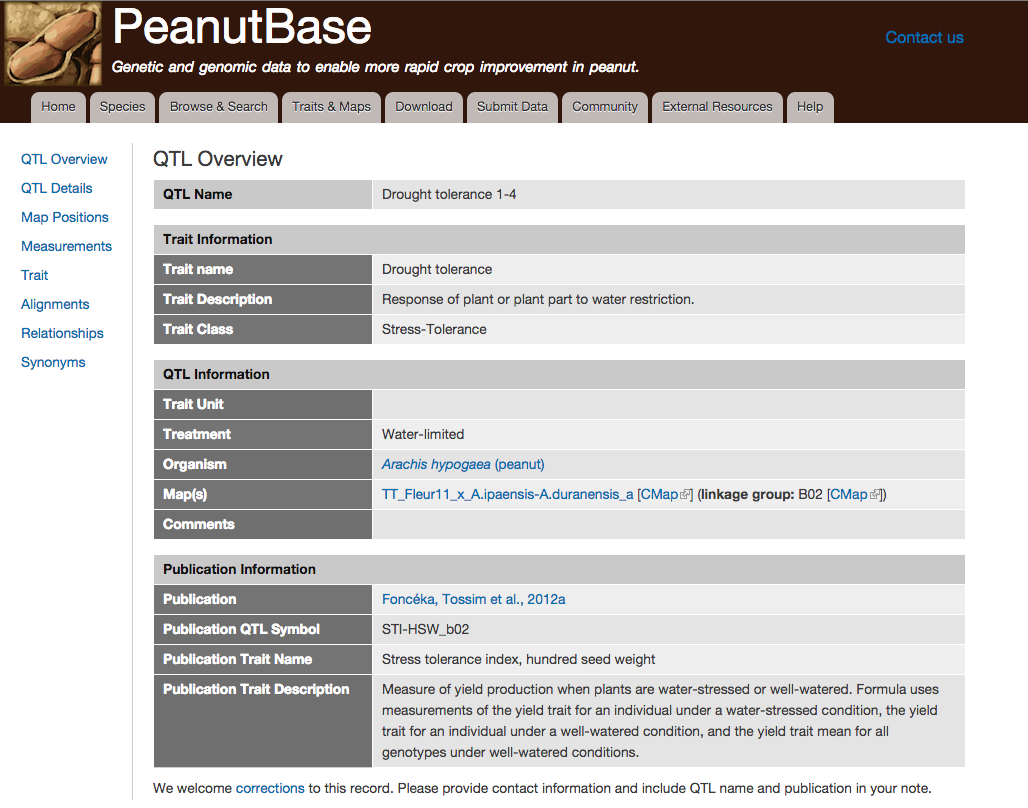 QTL record page - details section
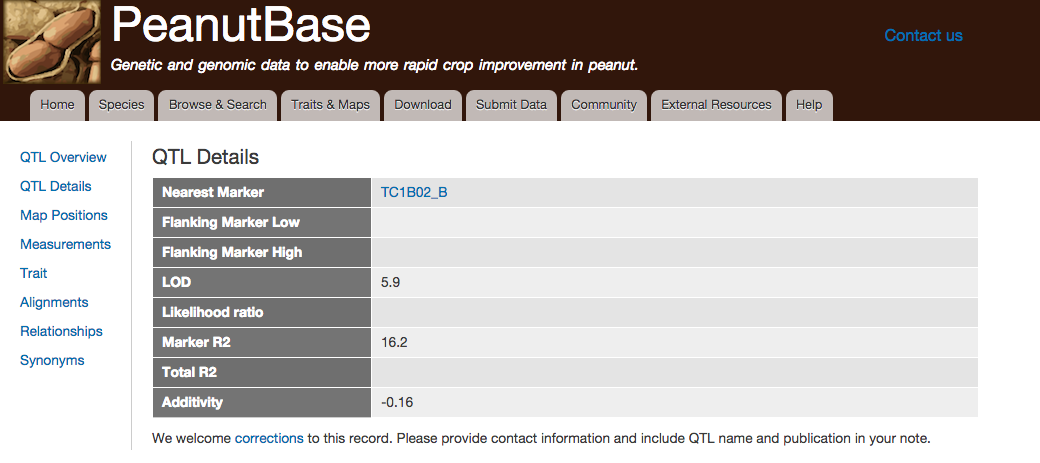 QTL record page - map positions
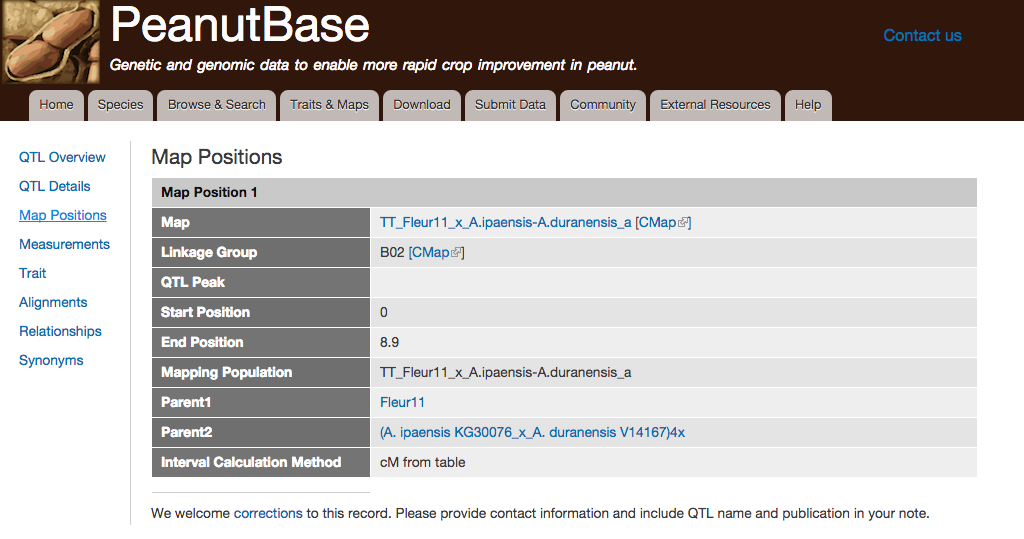 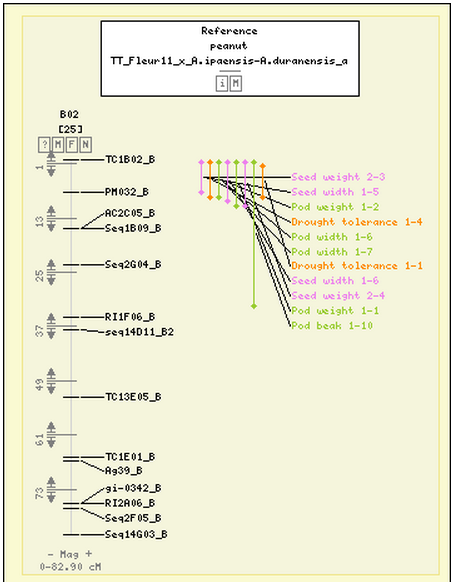 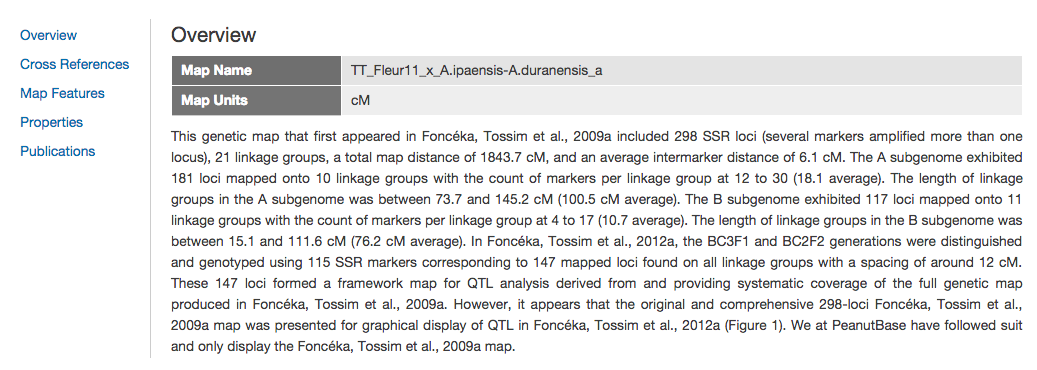 [Speaker Notes: Placing QTL on consenus maps so that QTL from multiple studies can be compared.]
Data submissions from researchers
We want your data and have created a simplified spreadsheet template for researchers!
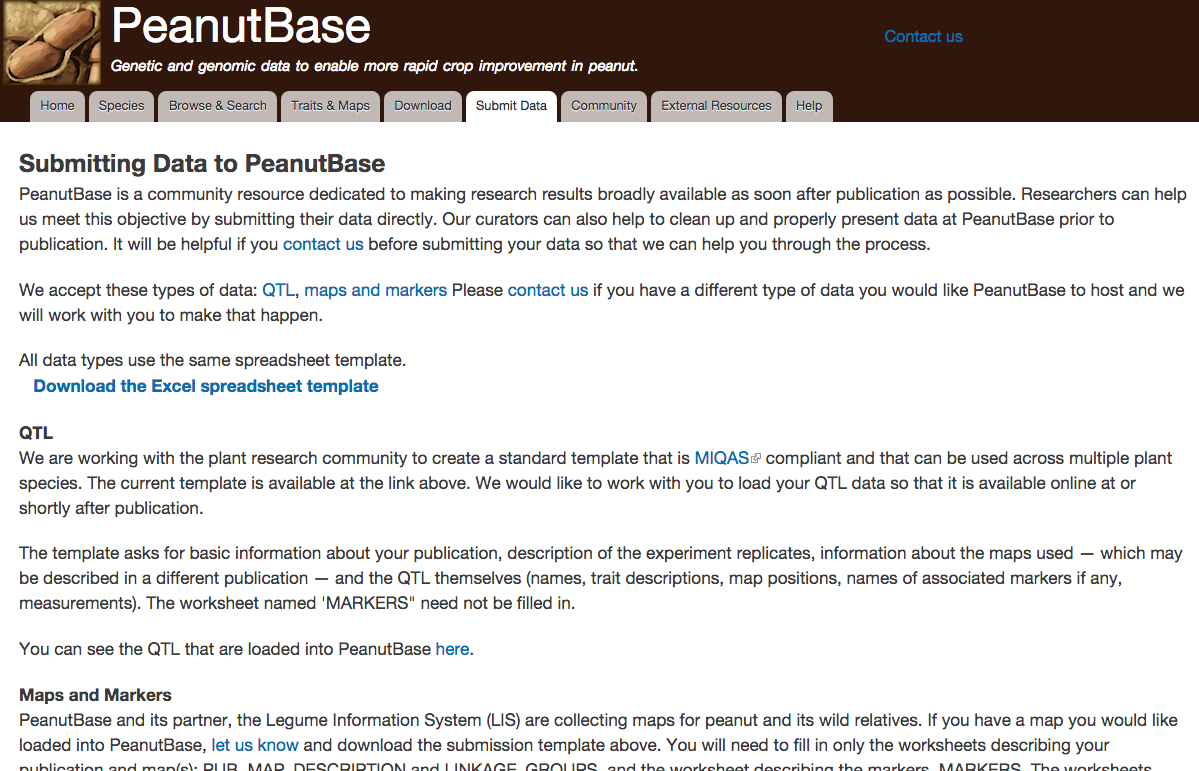 Data submissions from researchers

Map description worksheet
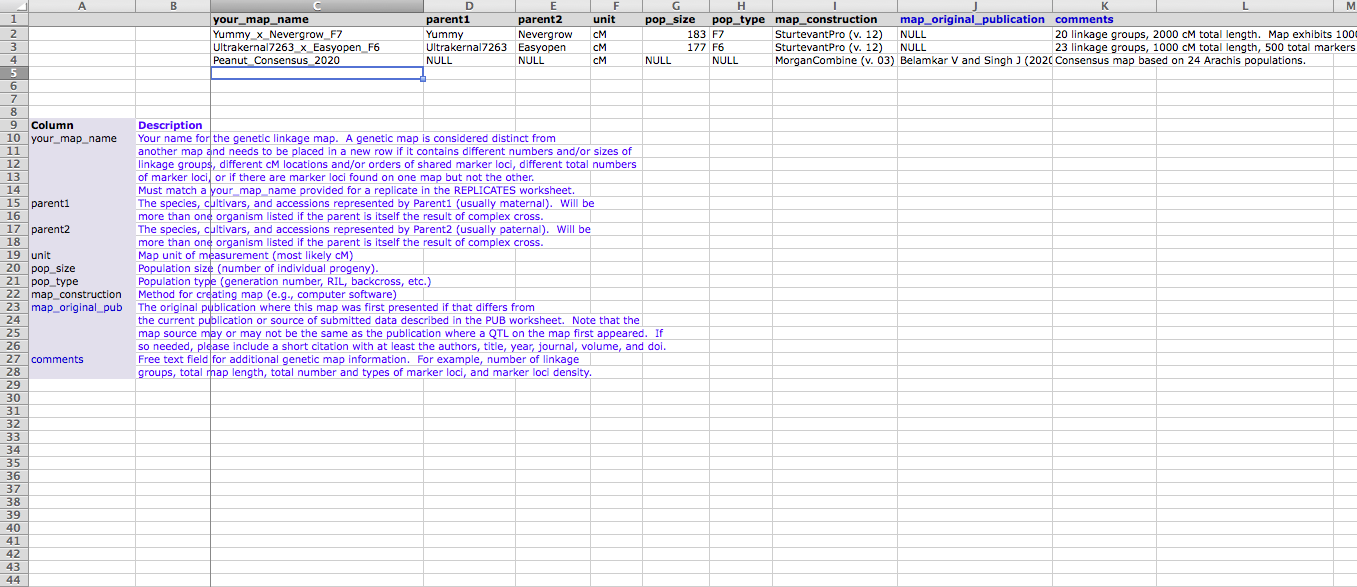 Data submissions from researchers

Map markers worksheet
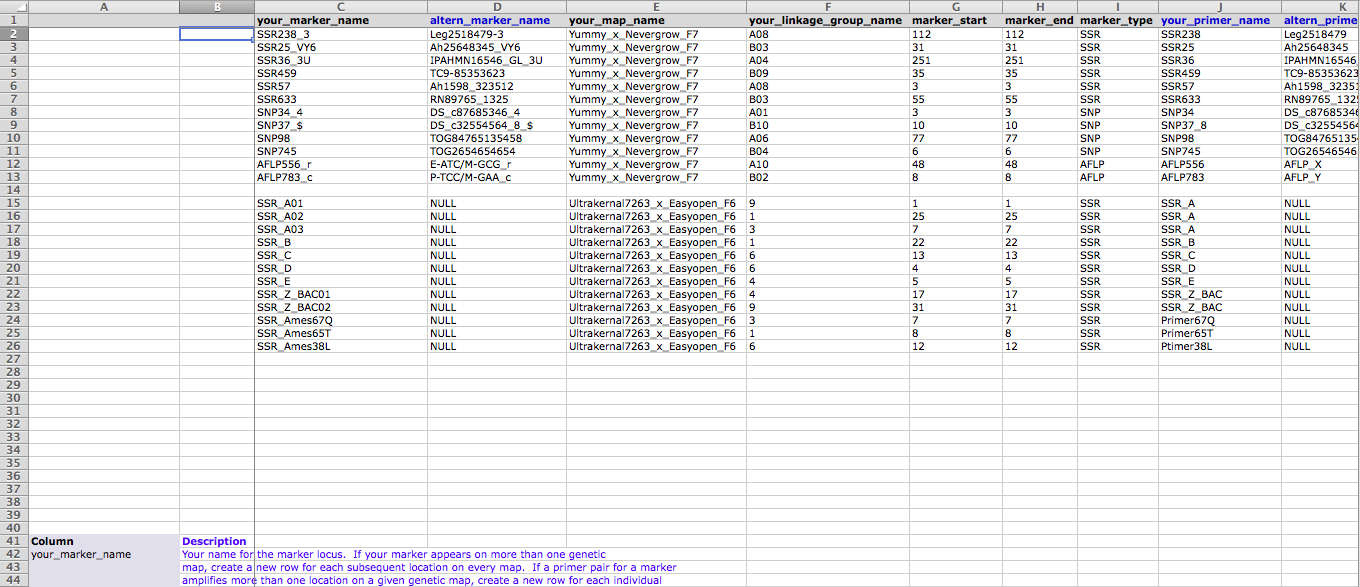 Data submissions from researchers

QTL traits worksheet - required if QTL dataset
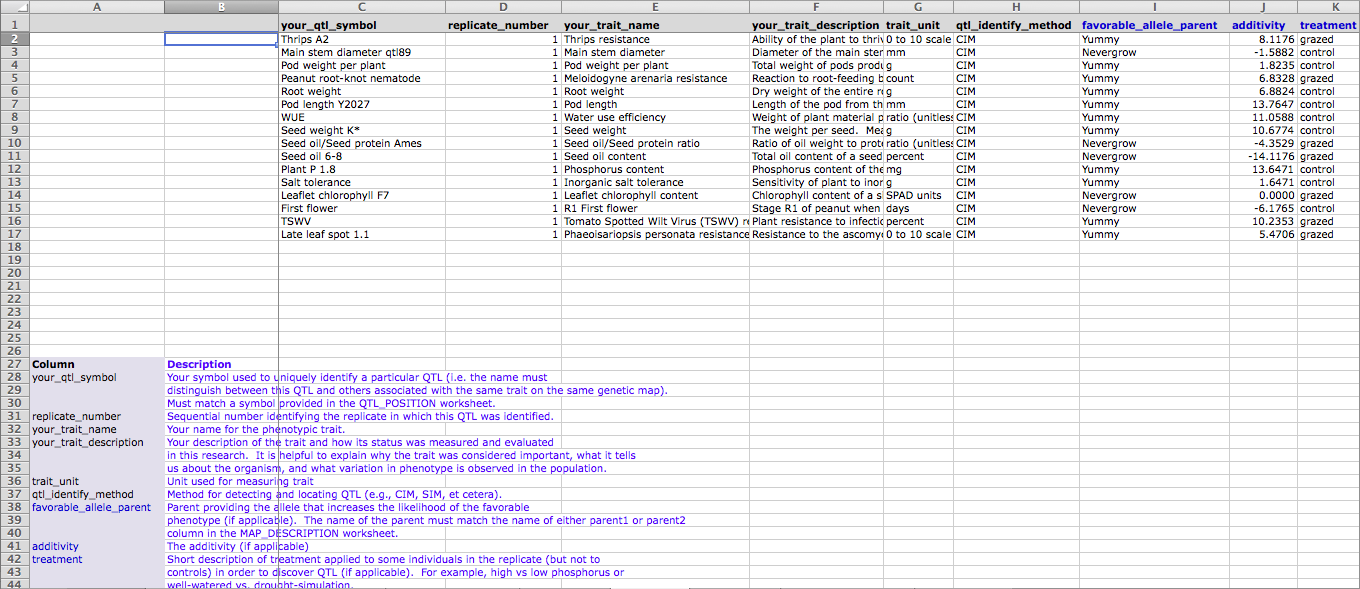 Data submissions from researchers

Parent traits worksheet
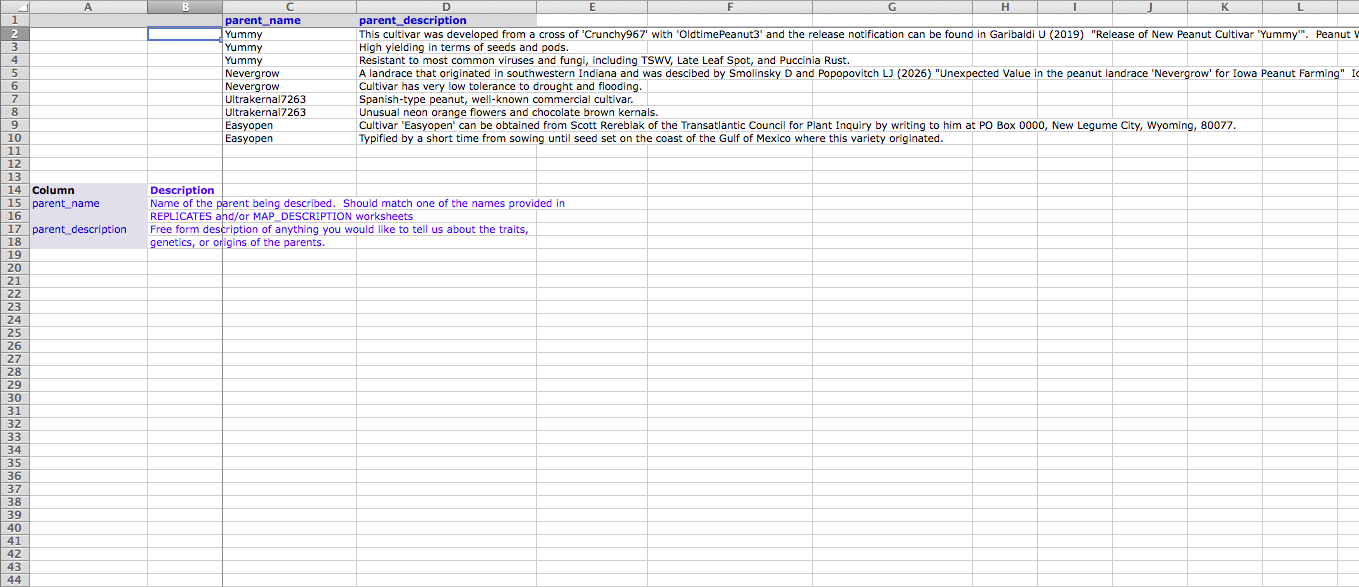 Please contact us to report bugs or errors, request datasets or new features, or to deposit public data.
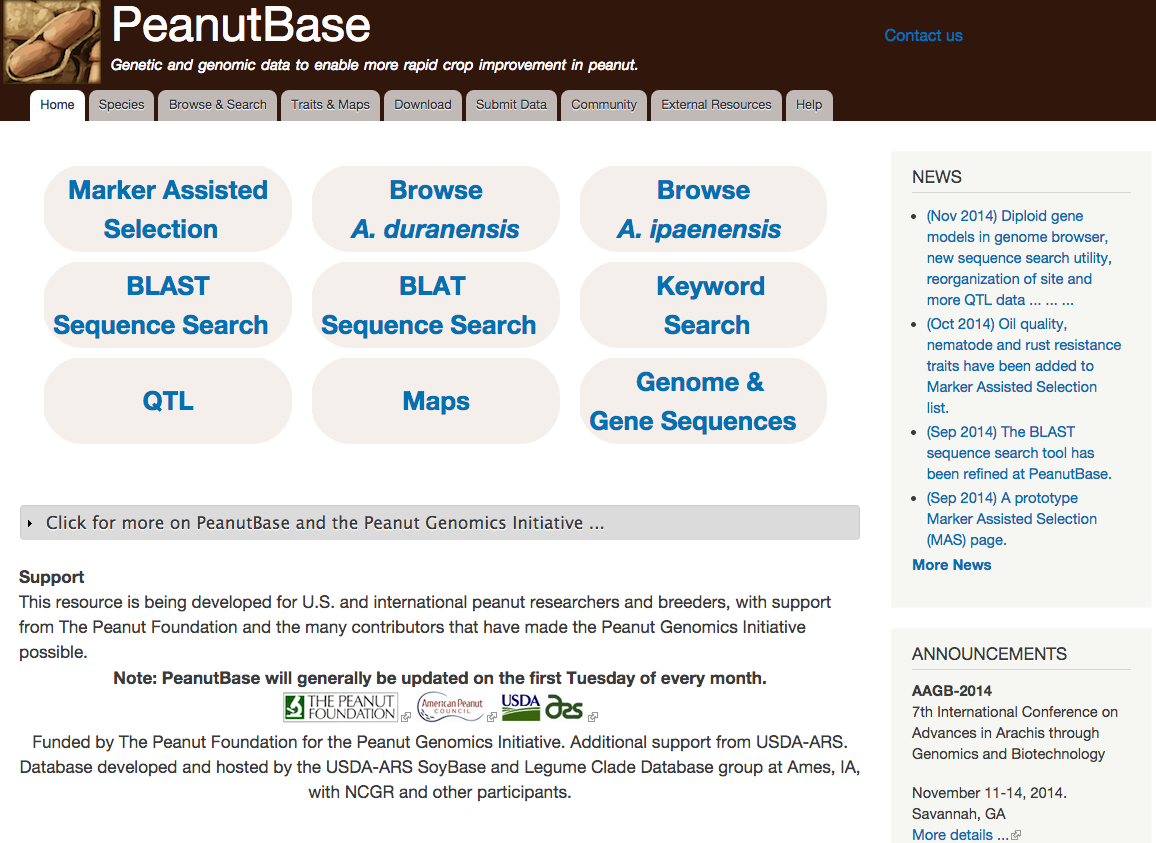 [Speaker Notes: Report bugs, request features and datasets, give us your data.]
Later OR on your own: Exercises / examples, with solutions at PeanutBase Community page (bottom)
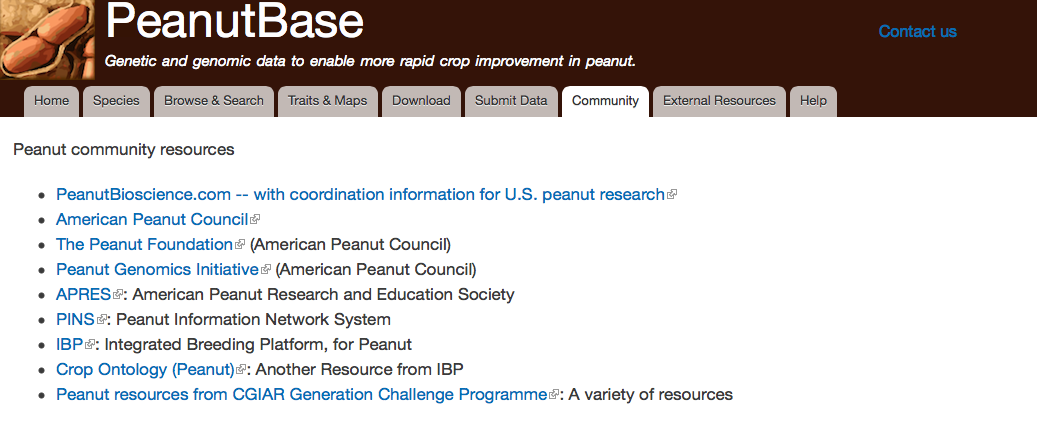 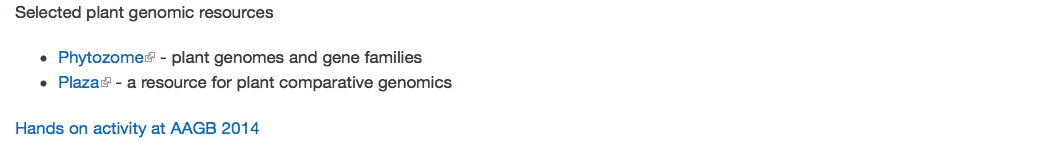 [Speaker Notes: Report bugs, request features and datasets, give us your data.]